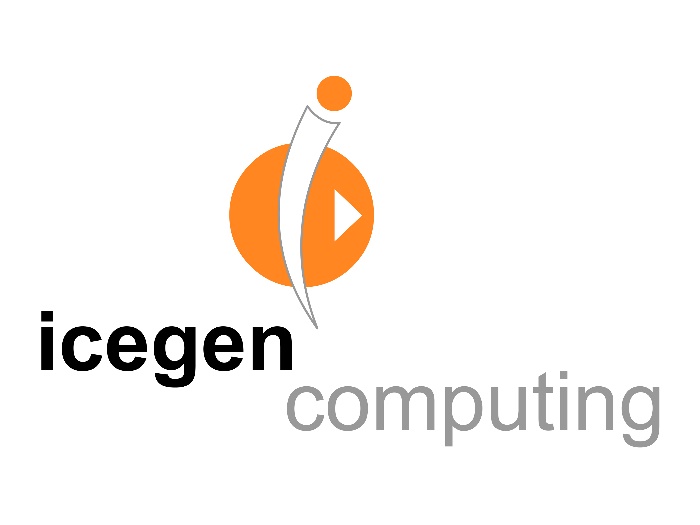 Teacher User Manual
CONTENTS
Login and profile management	Login Screen	03	Edit Profile	04 - 05
Course and lesson management		Course Companion	06 - 07	Lesson Creation	08 - 11	Lesson Planner	12 - 15
White boarding and student management		White boarding screen	16 - 17	Manage students	18 - 19	Page sorter	20 - 21	Teacher settings	22 - 23
Content management	Embed from local files	24 - 26	Embed from web cam	27 - 28	Embed from web content	29 - 30	Embed from course companion	31 - 32
Assessments	Quiz	33 - 41	Assignment	42 - 45	Discussion	46 - 48
Other activities	Share files	49 - 52	Share web-links	53 - 56
LOGIN  SCREEN
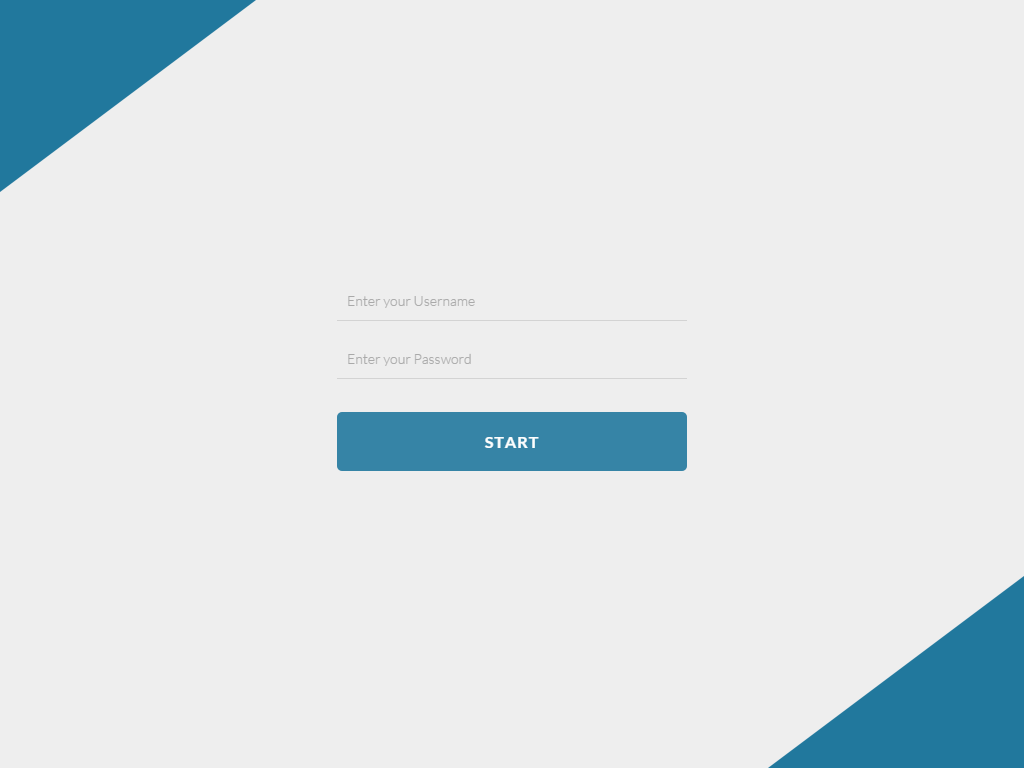 1. User name
2. Password
3. Click to login
03
COURSE  SCREEN
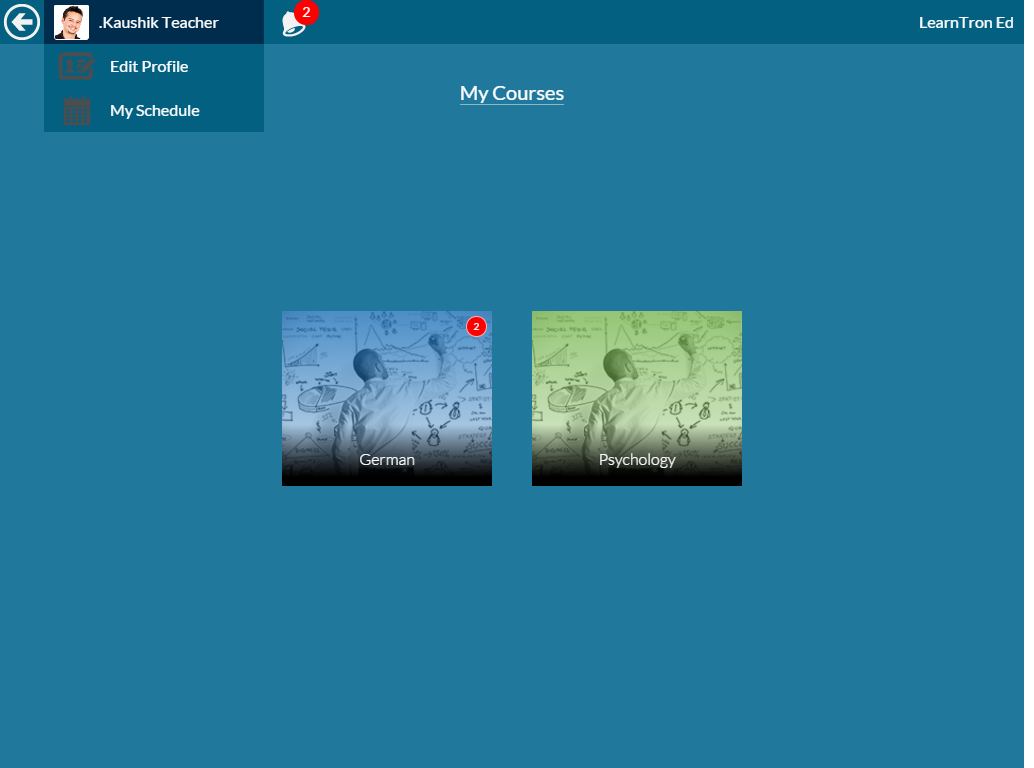 1. Click to edit profile
2. Click to check schedule
04
COURSE  SCREENTo VIEW / EDIT PROFILE
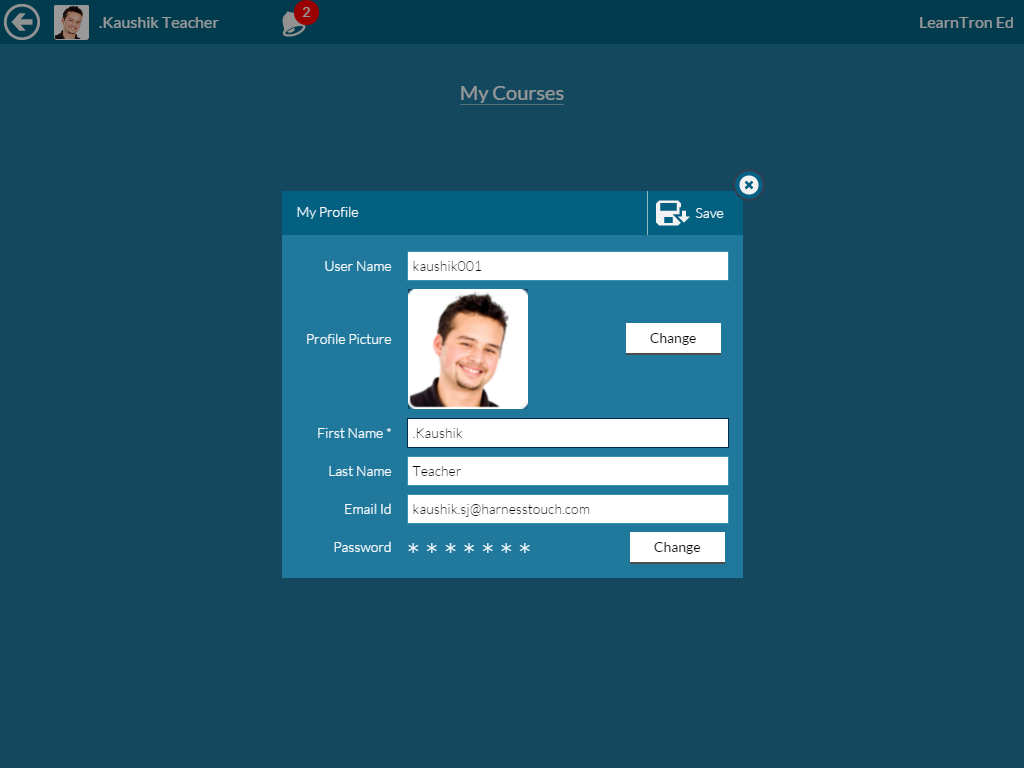 2. Click Save
1. Enter Details
05
COURSE  SCREENTo go to COURSE COMPANION / To go to LESSON SCREEN of a given class
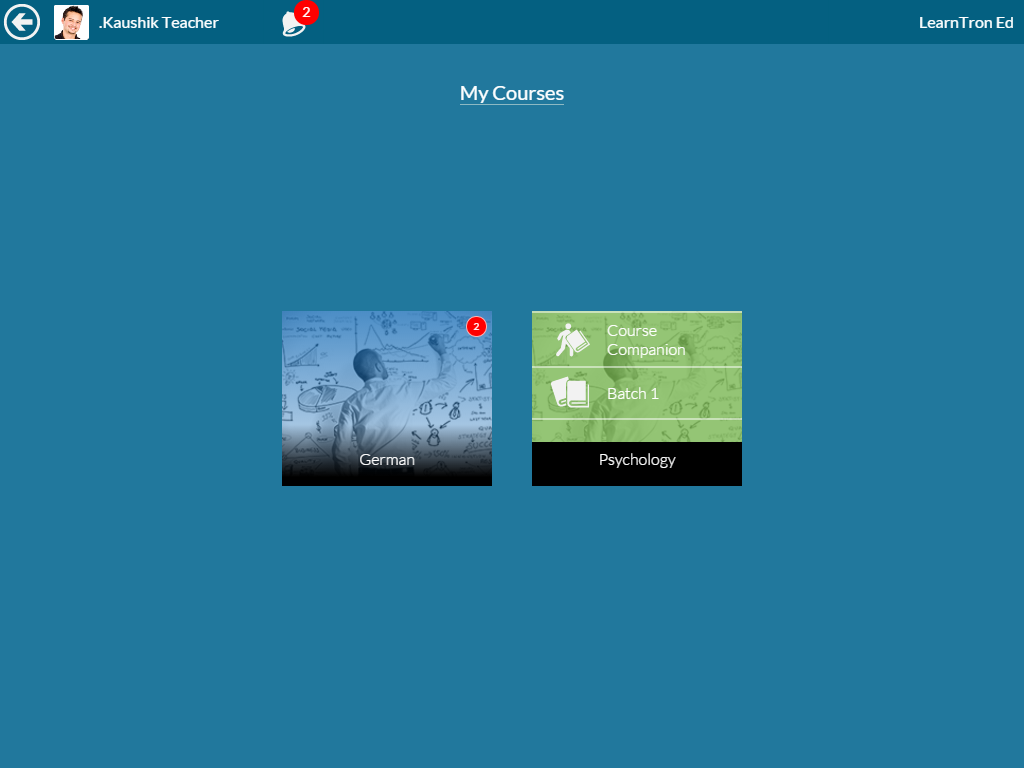 Click here to go to Course Companion window
Click here to go to Lesson Screen of the selected Class
06
COURSE  COMPANION
Back button to go to Course Screen
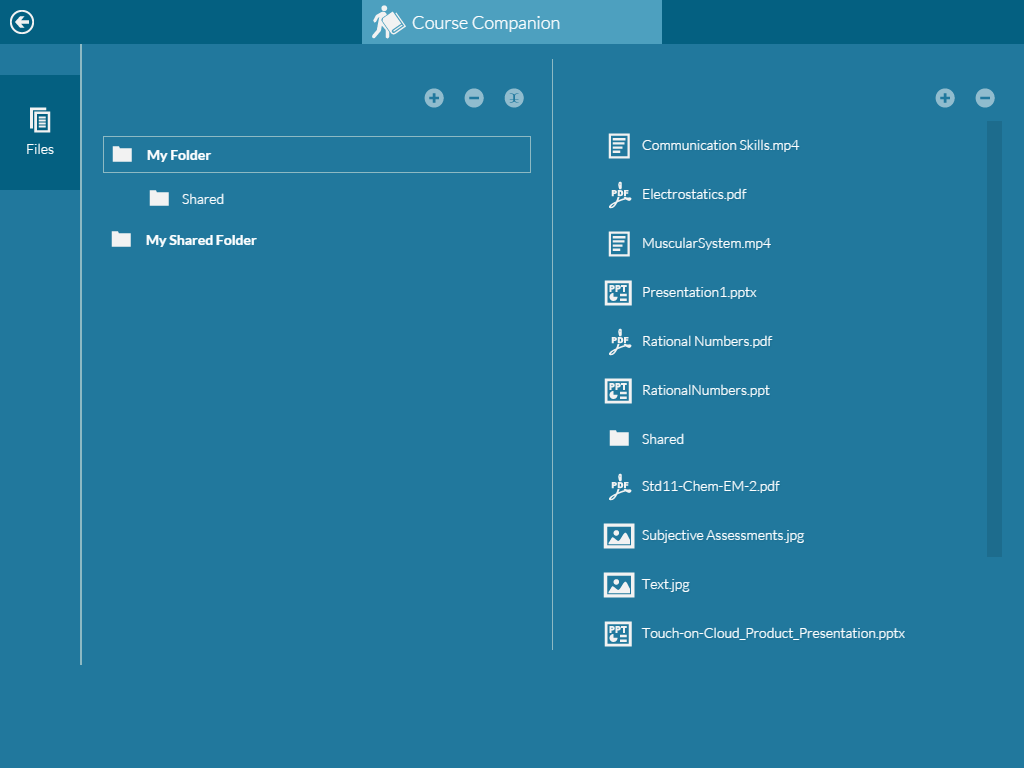 Add a folder
Add a file
Delete a folder
Delete a file
Rename
07
LESSON  SCREEN
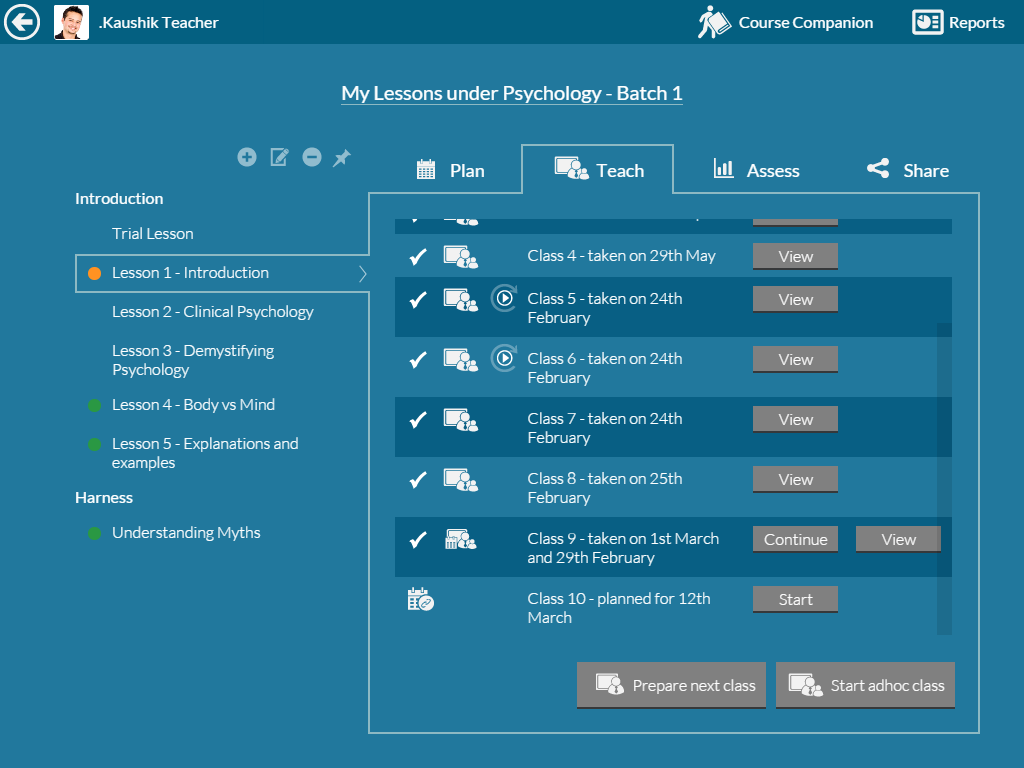 Modify a lesson
Add lesson name
Delete a lesson
To start a planned class
To make Lesson available offline
To prepare class in an offline mode
To start an adhoc / unplanned class
08
LESSON  SCREEN
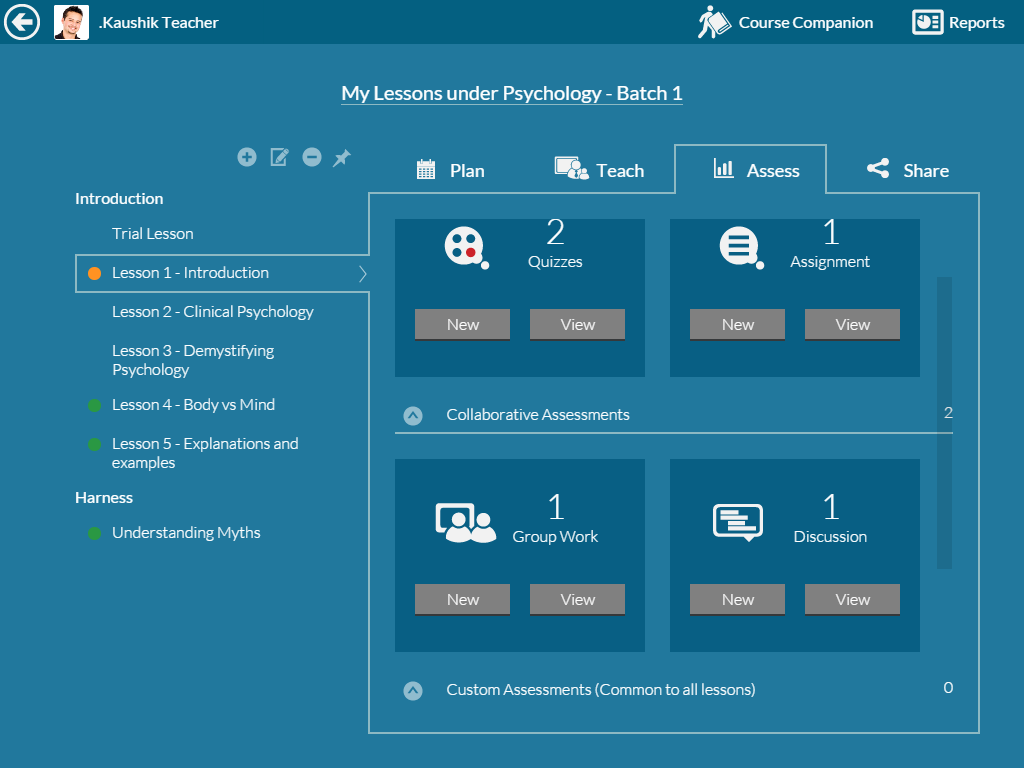 To open Assessments
For new Assessments
For viewing existing Assessments
09
LESSON  SCREEN
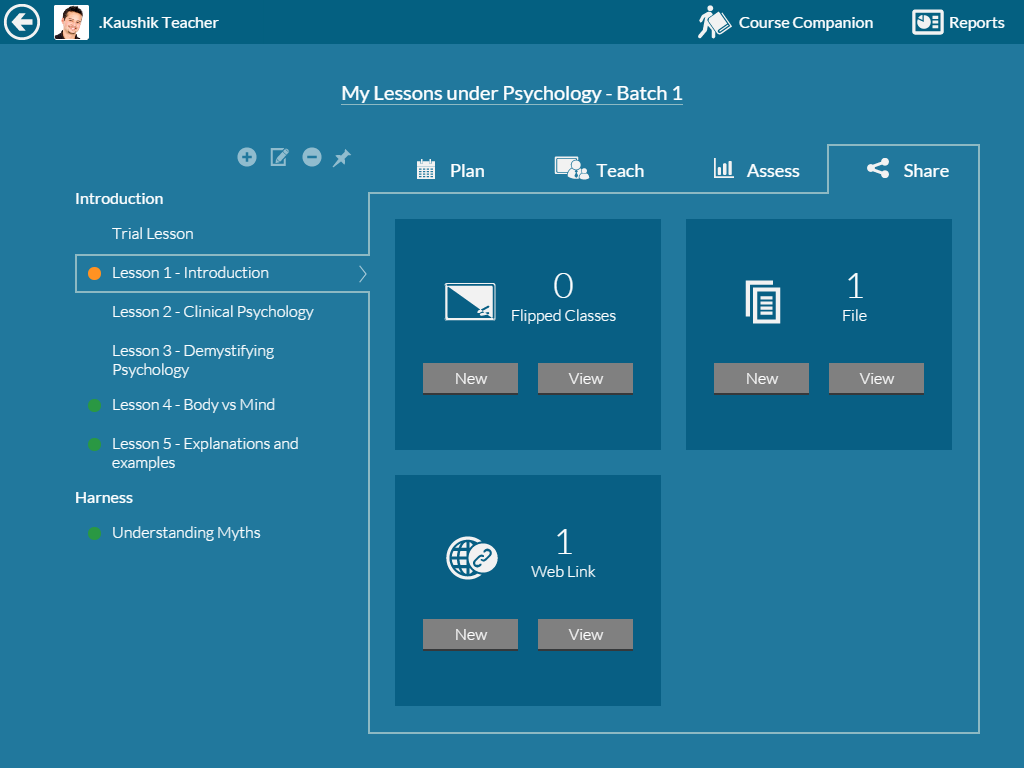 Click Share to open
Click new  for new share
For viewing existing Share
10
LESSON  SCREEN
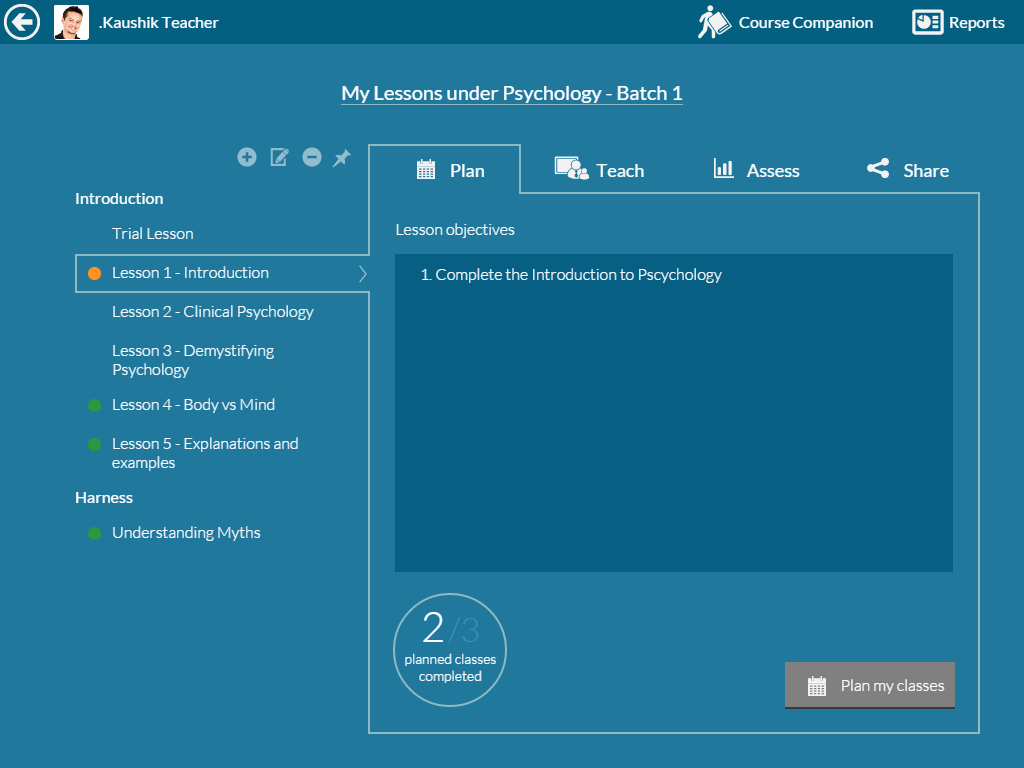 Click to navigate to plan class
Click to plan a new class
‘2’ Indicates no. of planned classes
11
LESSON  PLANNER
Add a new Objective
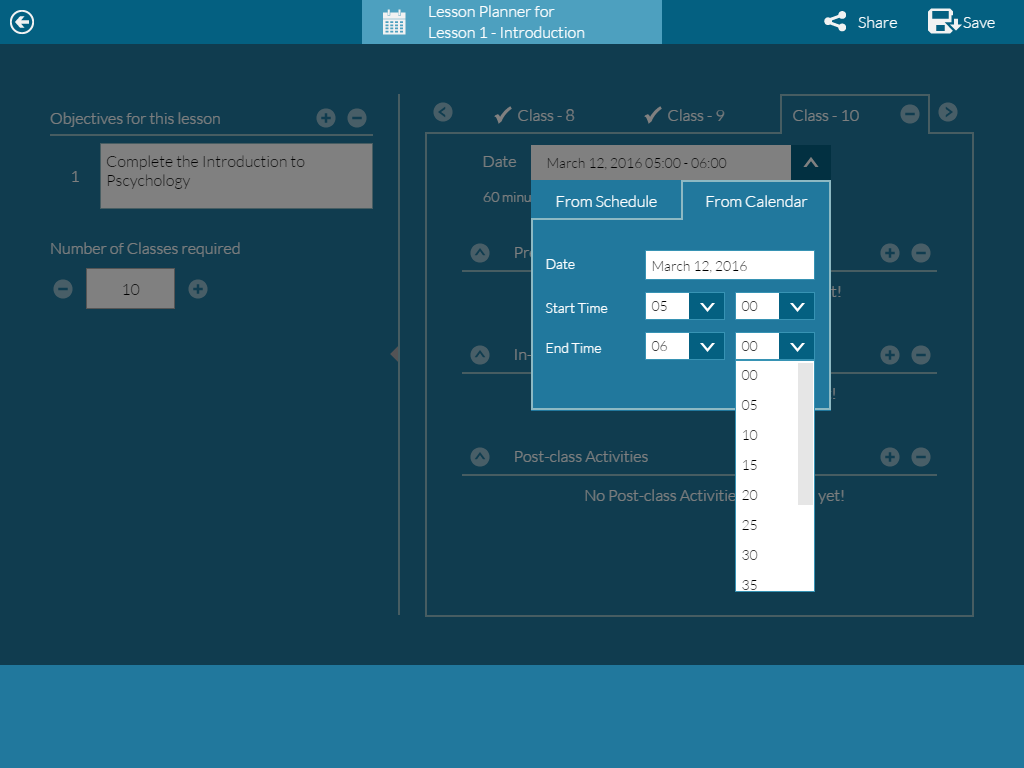 Enter Objective
Schedule Class
New Class
12
LESSON  PLANNER
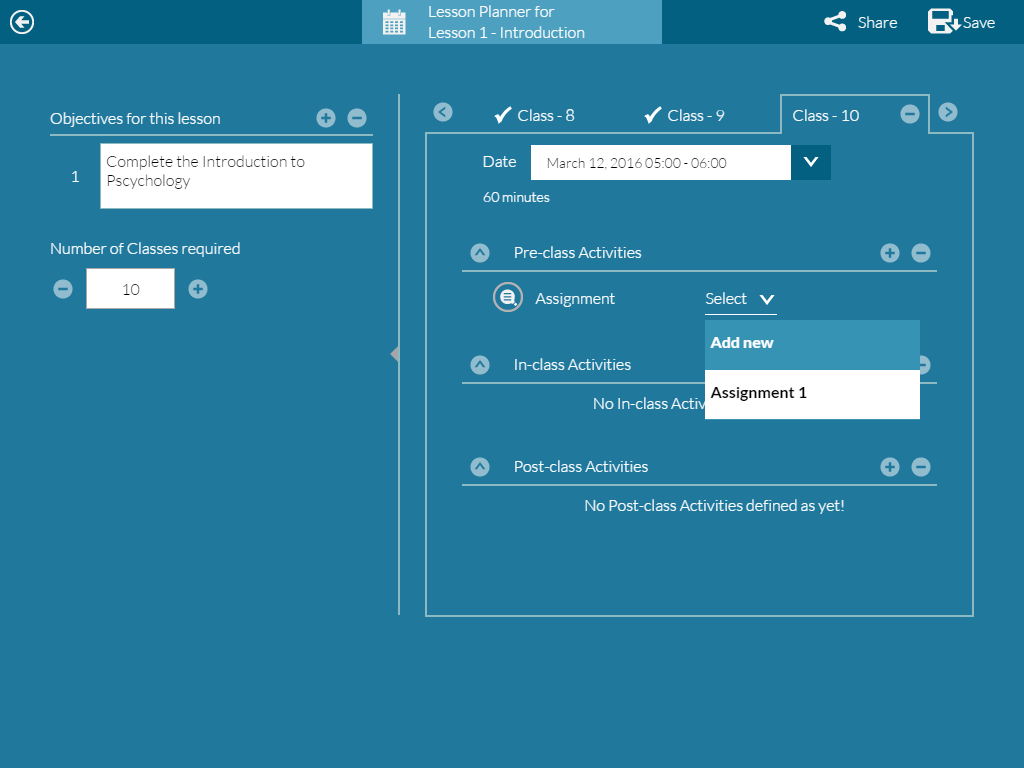 Click to Save
New activity
Remove activity
Select already created activity or create new activity
13
LESSON  PLANNER
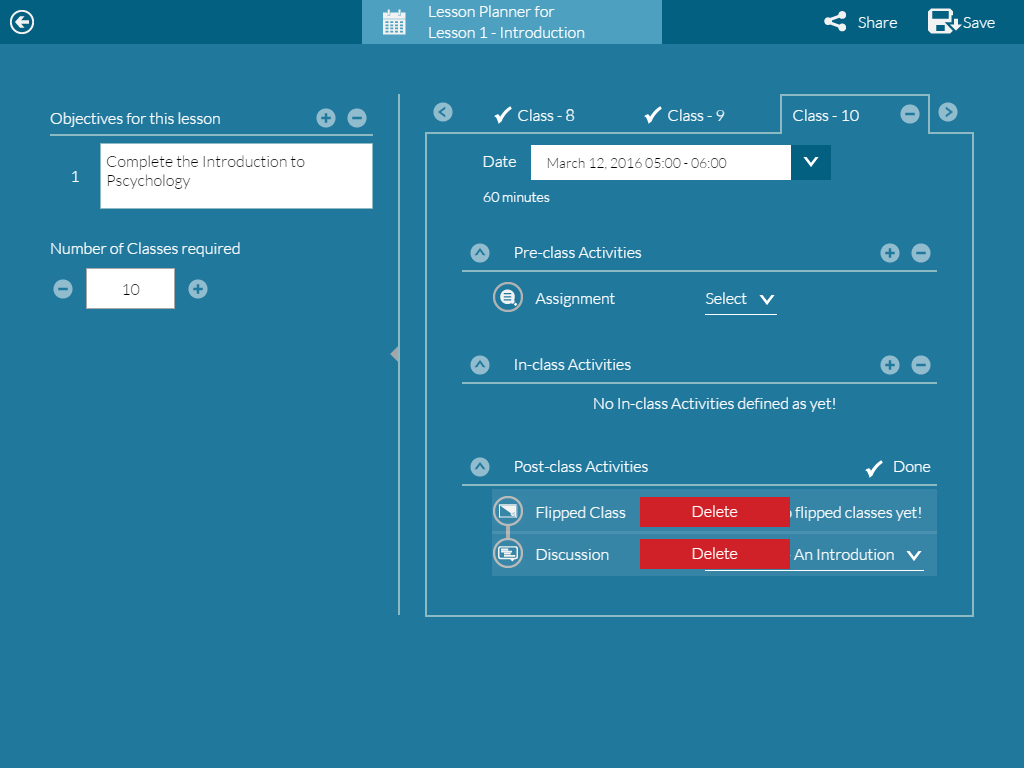 Deleting an activity
Click ‘Done’ after deletion
14
LESSON  PLANNER
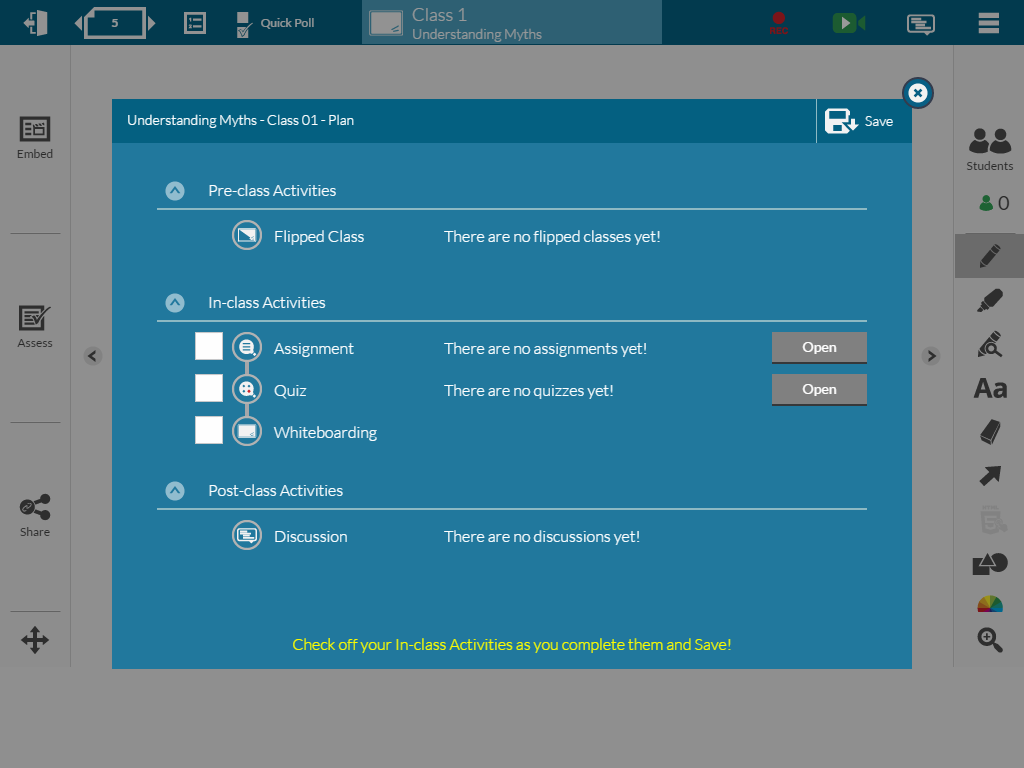 Click to open Lesson Planner
15
WHITE-BOARDING  SCREEN – THE 6 KEY PARTS
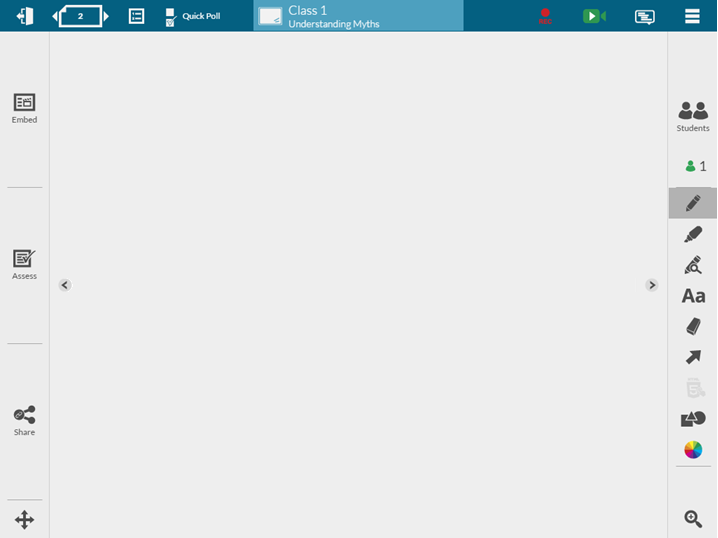 The Student Management tool – for managing students
The Embed tools – for inserting digital content on the whiteboard
4
3
1
The whiteboard area –infinite page size, multiple pages
The Assess tools – for evaluations
5
The annotation tools – for writing and drawing on the whiteboard
2
The Share tools – for other activities
6
16
WHITE-BOARDING  SCREEN – THE ICONS EXPLAINED
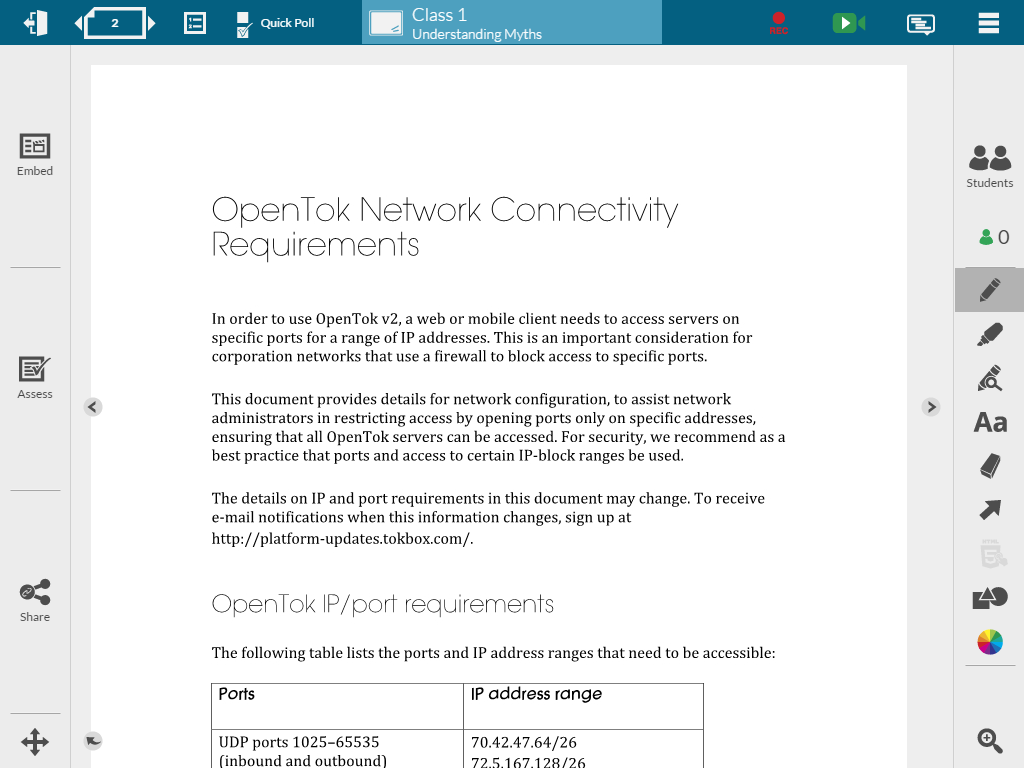 Quick Poll
Pen
Highlighter
Magnify Text
Text
Eraser
Select
Shapes
Change properties like color, size and more…
Pan
Undo
17
MANAGE STUDENTS
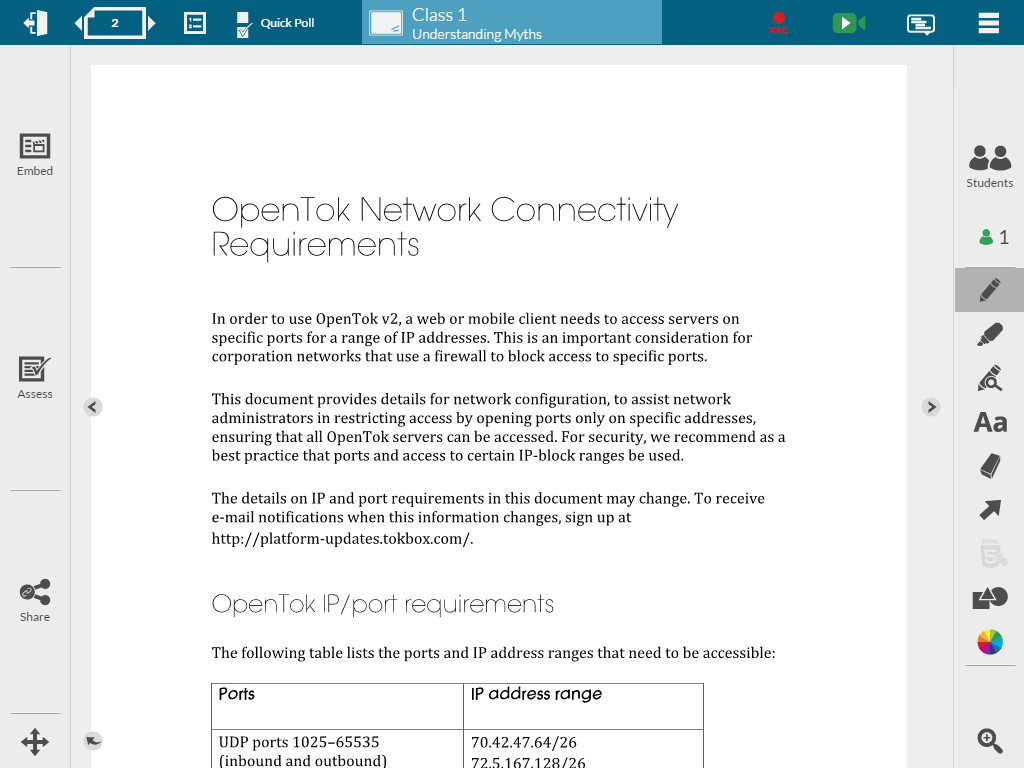 Click here to open ‘Manage Students’ screen
Auto Tracking of the number of students connected to the class
18
MANAGE STUDENTS
To Sort Students as per Online first, name ASC, Name DSC
5
6
7
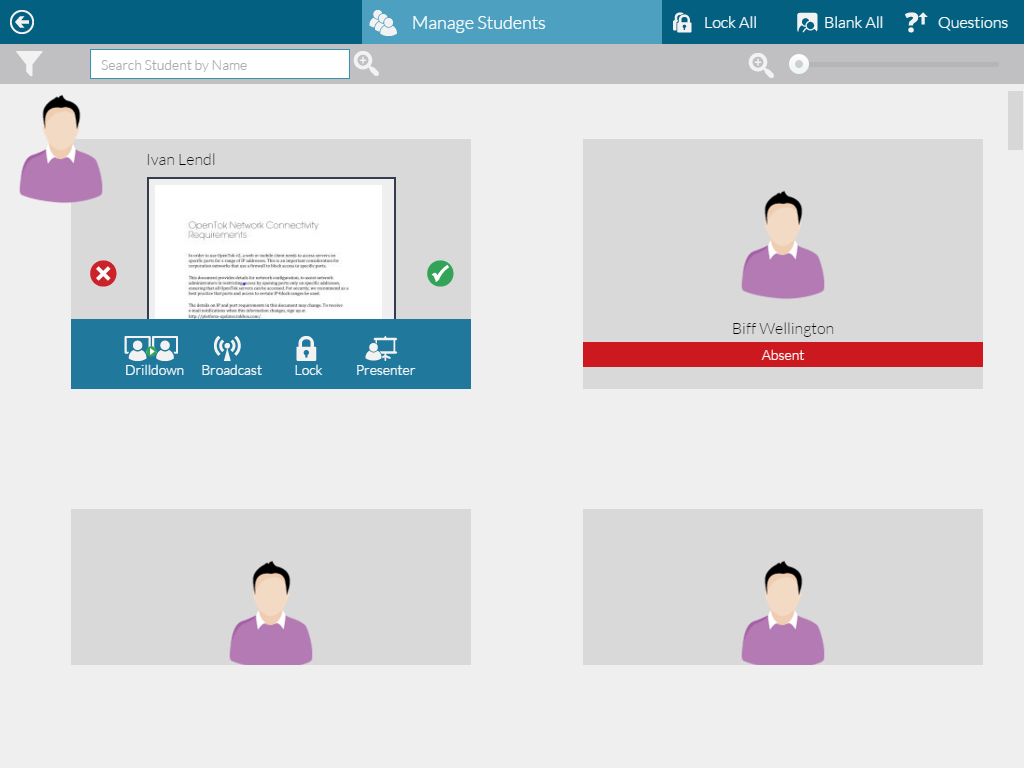 To Zoom ‘Student view’ window
Click on the Student window to get the following options:
To drilldown the student screen on to teacher screen
To broadcast the student screen to all students
To Lock the student screen
To make the student a presenter
To Lock all  student screen at the same time
To Blank all student screen at the same time
To view questions raised by students
1
2
3
4
19
PAGE  NAVIGATION  TOOLS
Click here to get page navigation tools
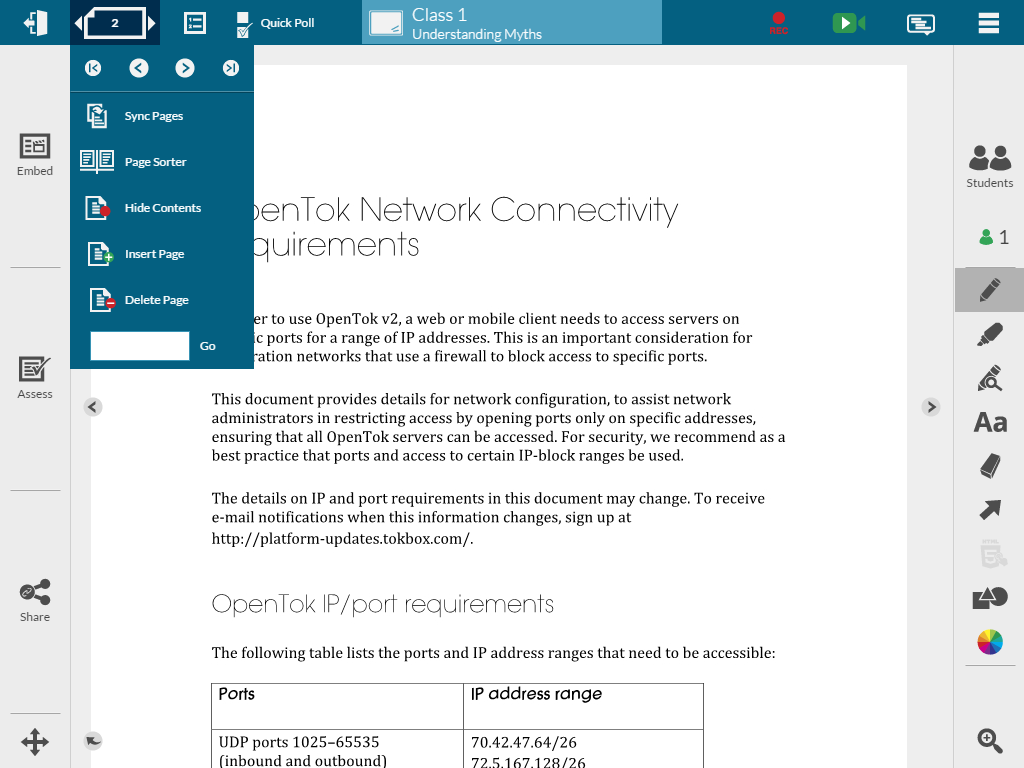 3
1
4
2
5
To go to First Page
To go to previous page
To go to Next page
To got to Last page
To sync pages of the students
To view Page Sorter
To Hide Content on a Page
To Insert a New Page
To Delete a Page
To Go to a Specific page number
6
7
8
9
10
20
PAGE  NAVIGATION TOOLSPAGE SORTER
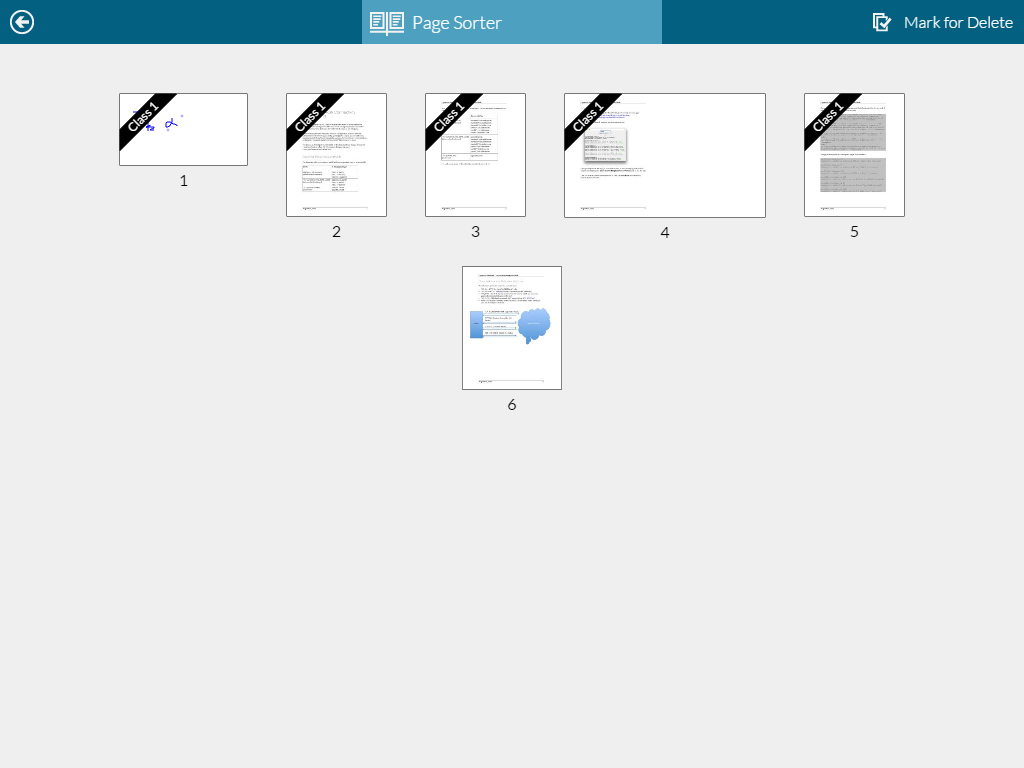 Mark for Delete
Teacher can click on the page to visit that page
Teacher can delete a page by clicking on Mark for Delete
21
TEACHER SETTINGS
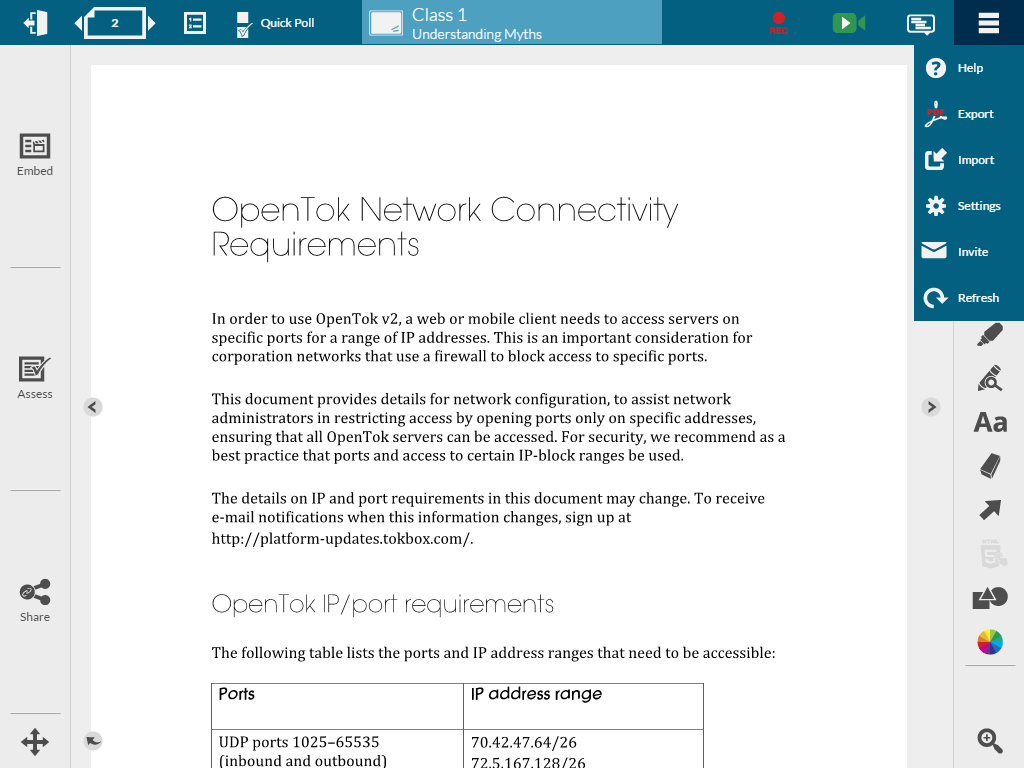 1. Click here to get settings tab
2. Click here to open settings pop-up
22
TEACHER SETTINGS
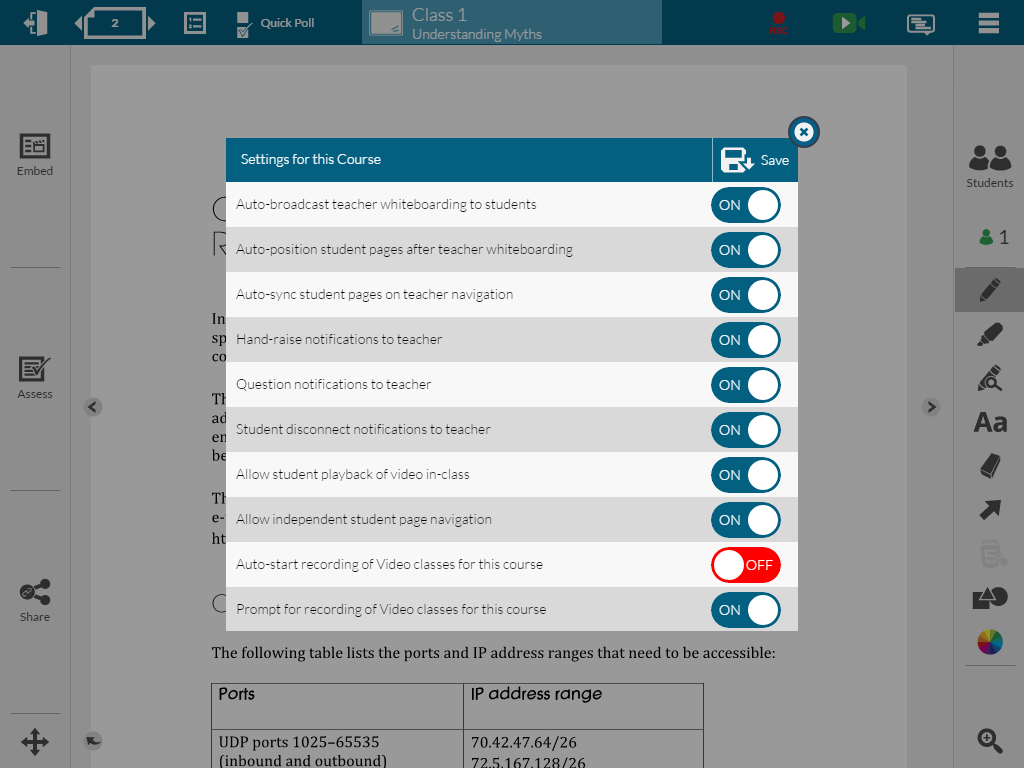 3. Change the settings here
4. Click ‘Save’ to effect changes
23
EMBED  TOOLS
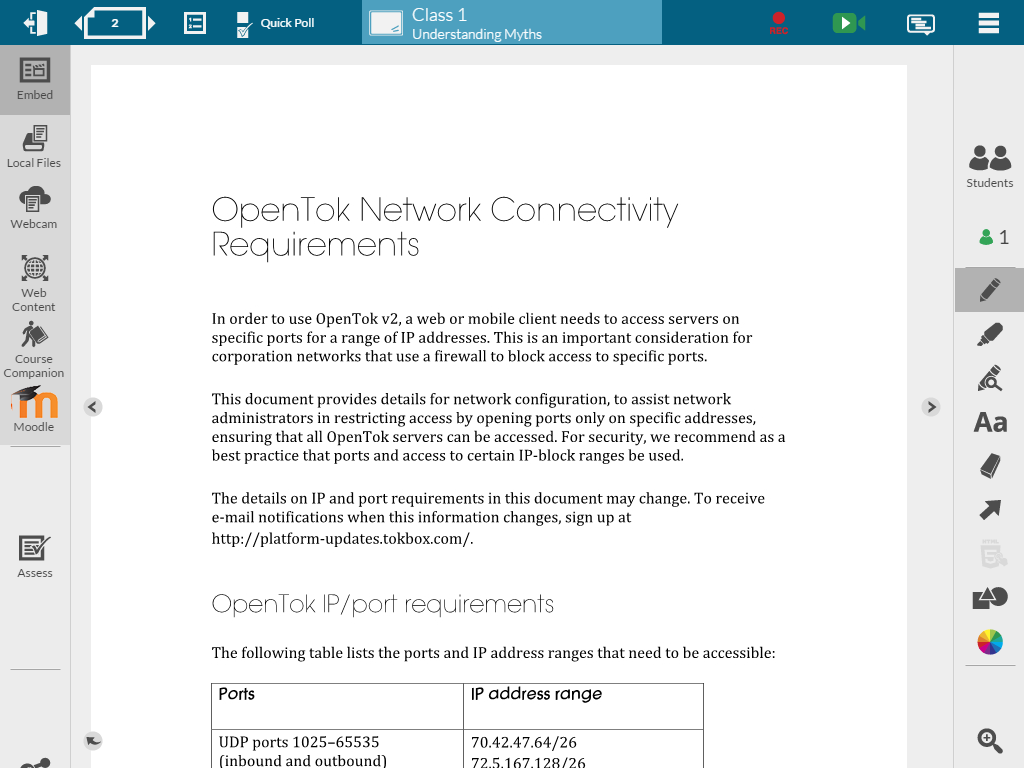 Click here to Embed Tools
Embed from Local files (For Laptop / Desktop / Android and Windows Tablet
Embed from Webcam 
Embed from Web Content (You tube Videos / Google images)
Embed from Course Companion
24
EMBED TOOLSEMBED FROM LOCAL FILES (THIS WILL NOT APPEAR ON A TABLET)
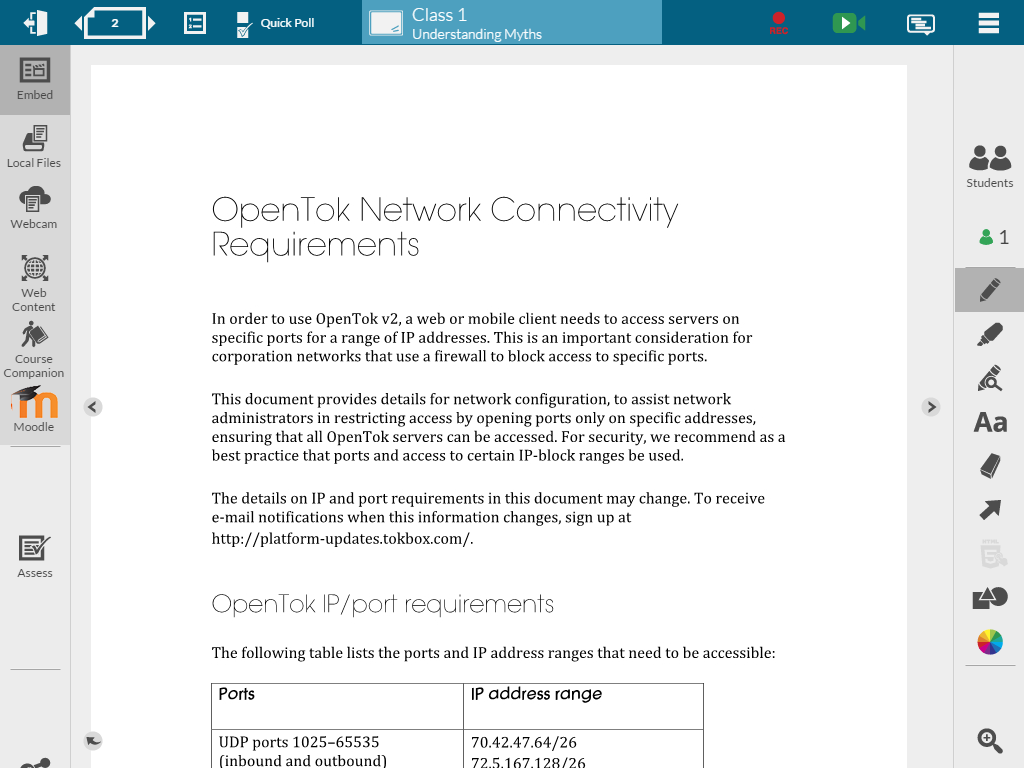 1. Click here to Embed from local files
25
EMBED TOOLSEMBED FROM LOCAL FILES (THIS WILL NOT APPEAR ON A TABLET)
3. Click Embed
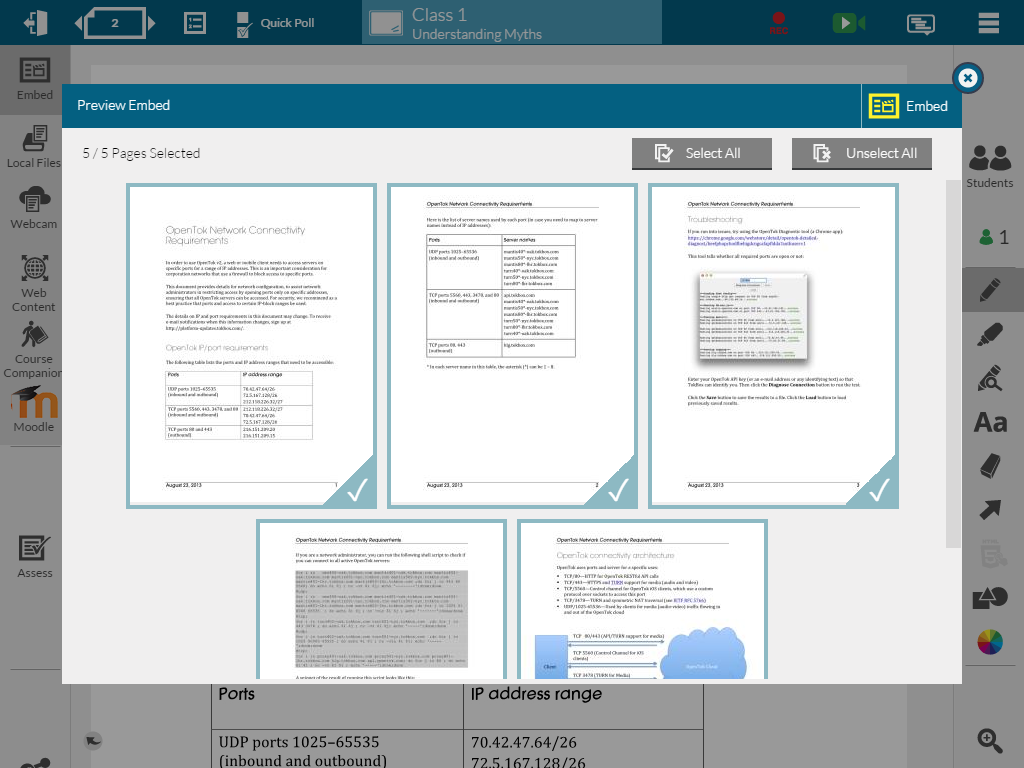 2. Select pages to Embed
26
EMBED TOOLSEMBED FROM CAMERA
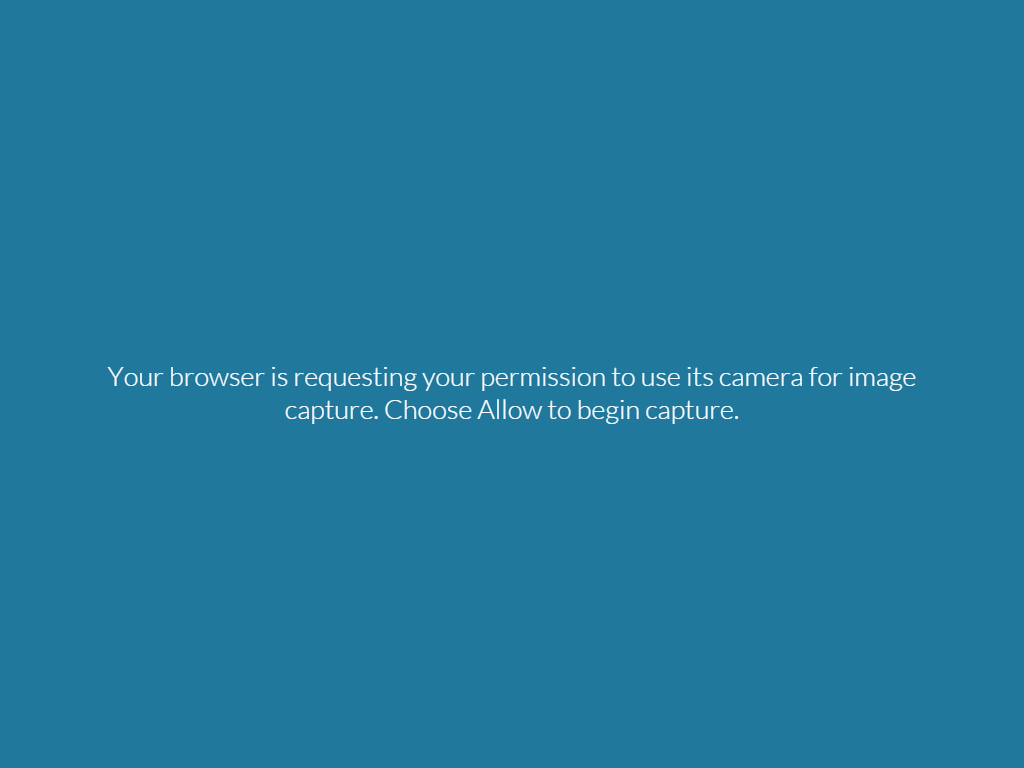 27
EMBED TOOLSEMBED FROM CAMERA
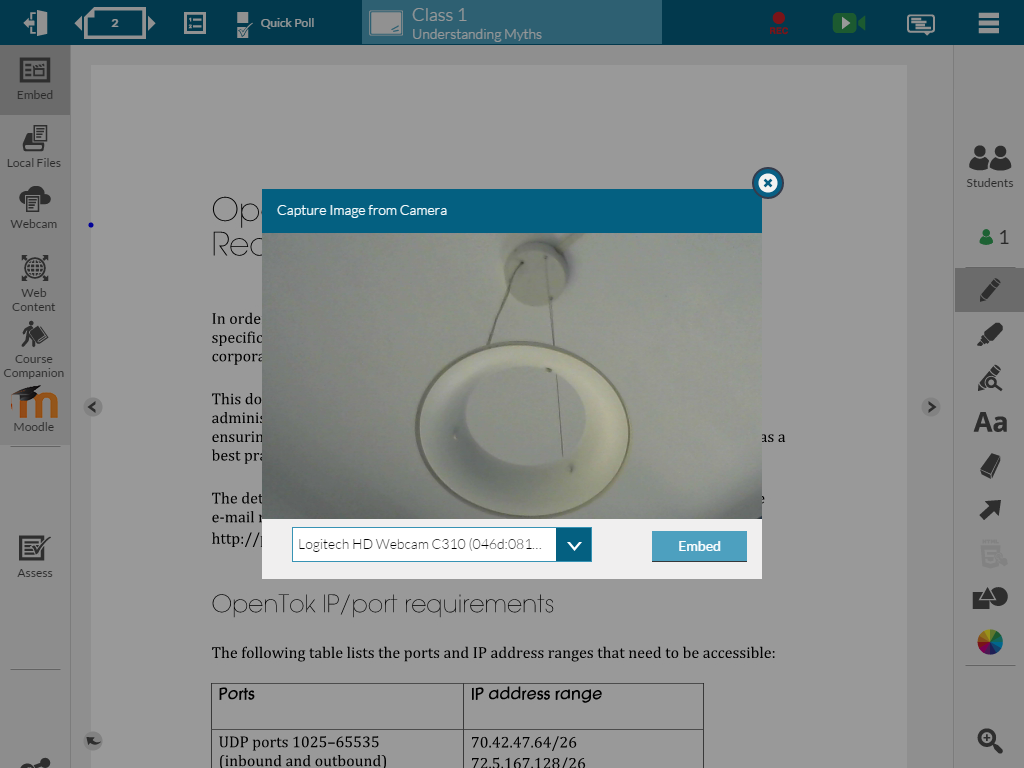 1. Take the Picture
2. Click Embed
28
EMBED TOOLSEMBED FROM WEB
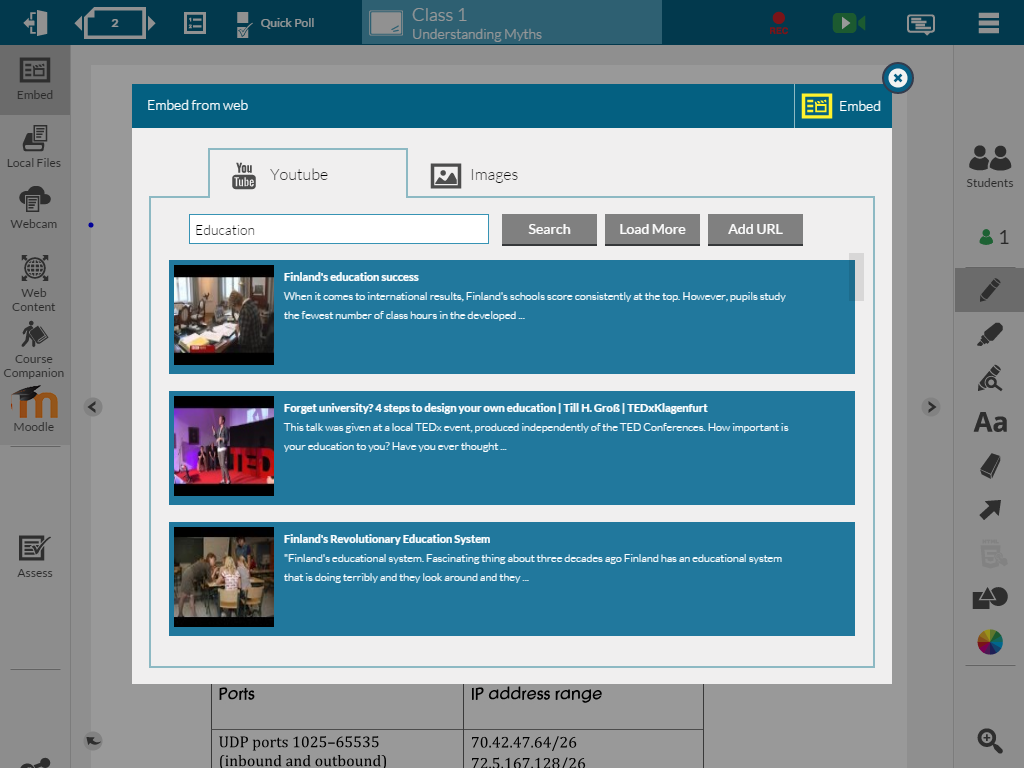 Click here for YouTube videos
Enter details to search video / image
Click for Web Content
29
EMBED TOOLSEMBED FROM WEB
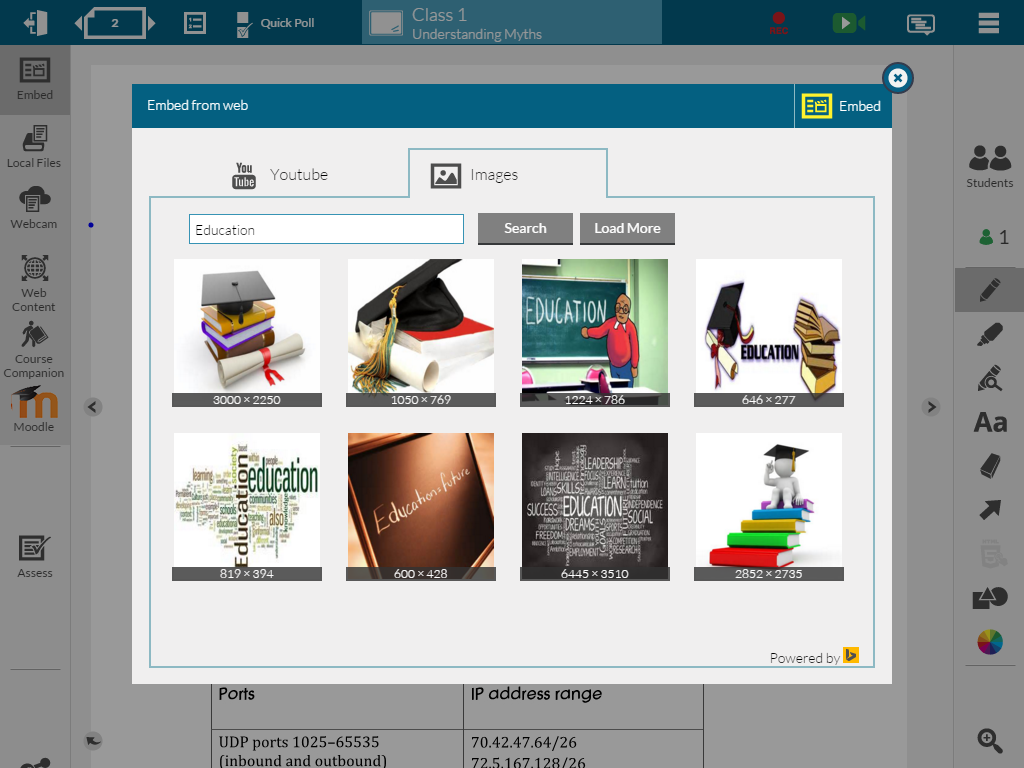 2. Click Embed
1. Select Image
30
EMBED TOOLSEMBED FROM COURSE COMPANION
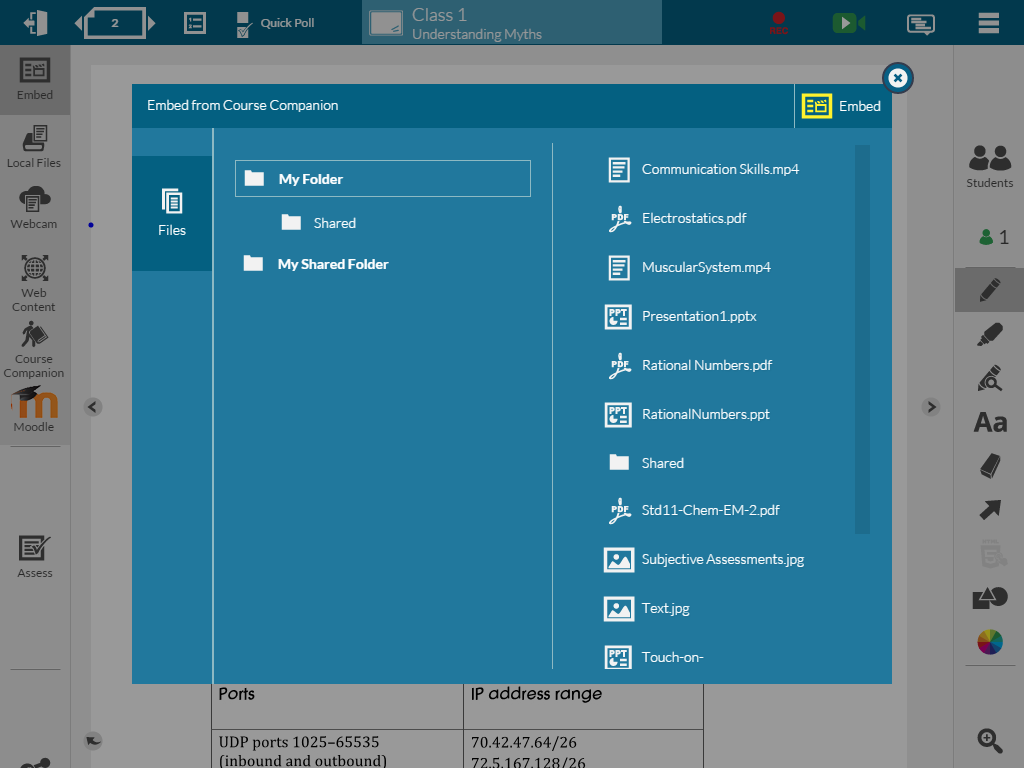 3. Click Embed
1. Click here to embed from Companion
2. Select the file
31
EMBED TOOLSEMBED FROM COURSE COMPANION
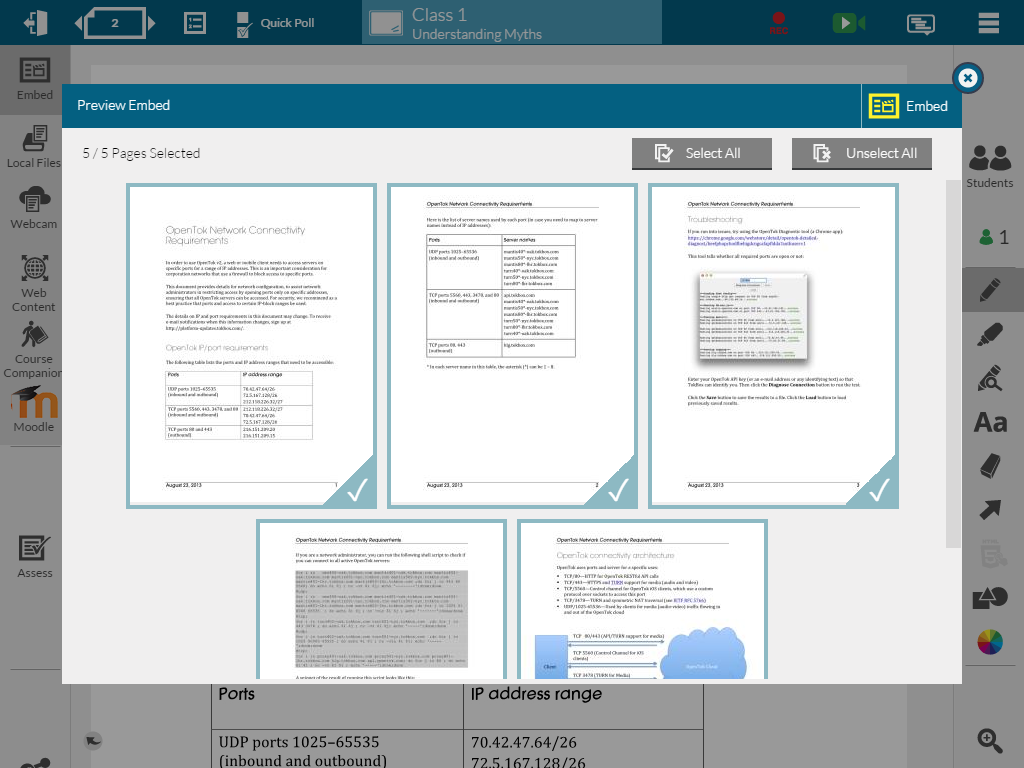 5. Click Embed
4. Select the pages to Embed
32
QUIZ
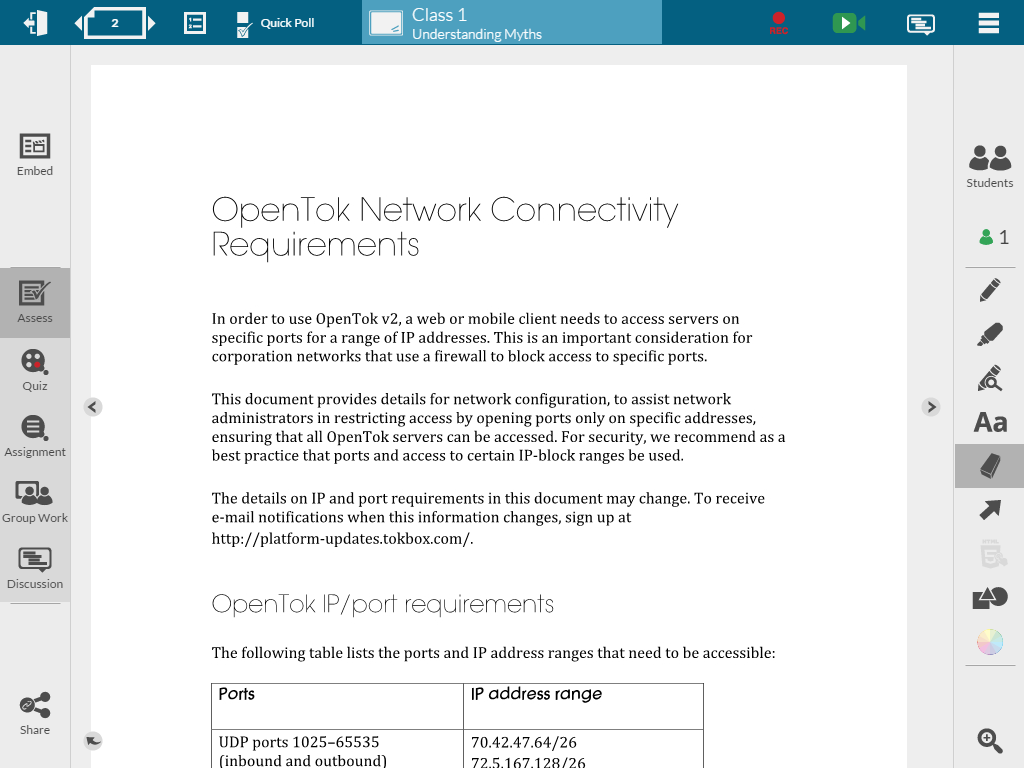 Click here to get Assess Tools
Click here to open Quiz draft window
33
QUIZ
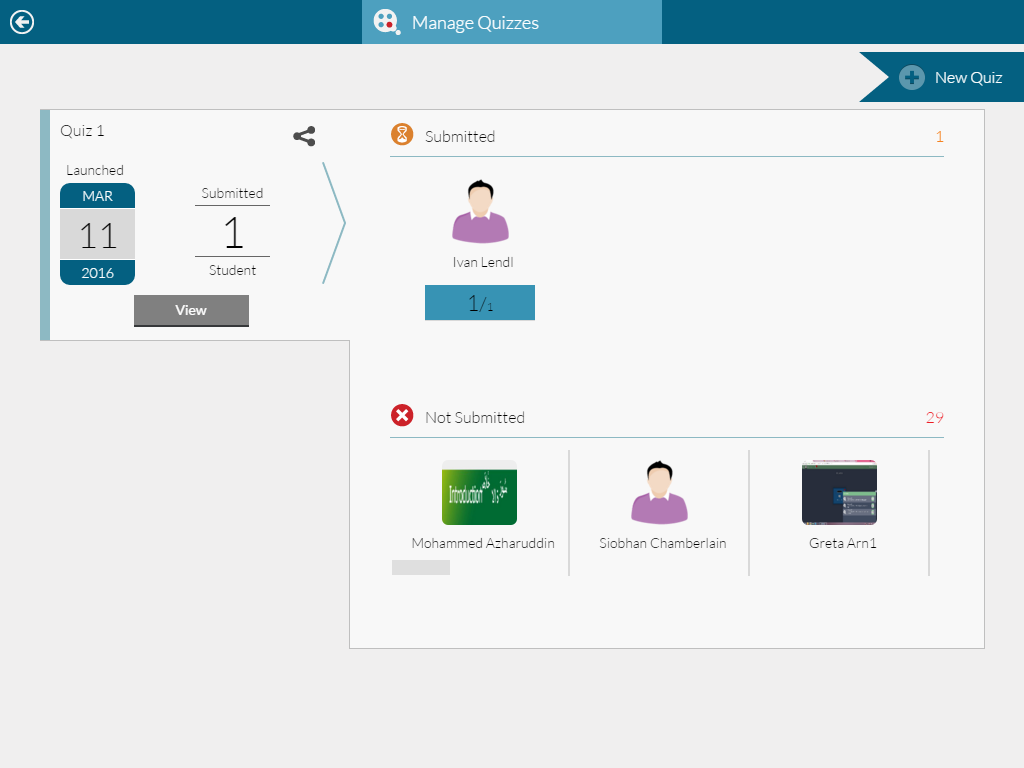 Click here to create new Quiz
34
QUIZ
1
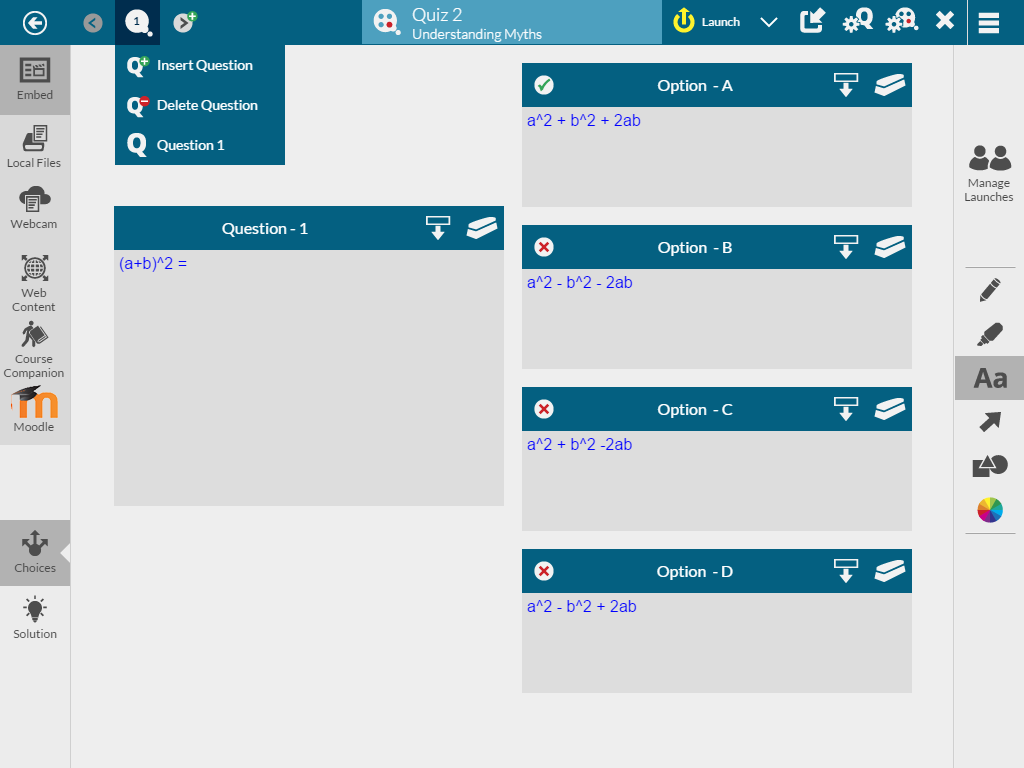 1
1
1
Add another Question
Insert a Question
Delete a Question
Embed an Image in the Question or Solutions
35
QUIZ
Click here to get Question Settings
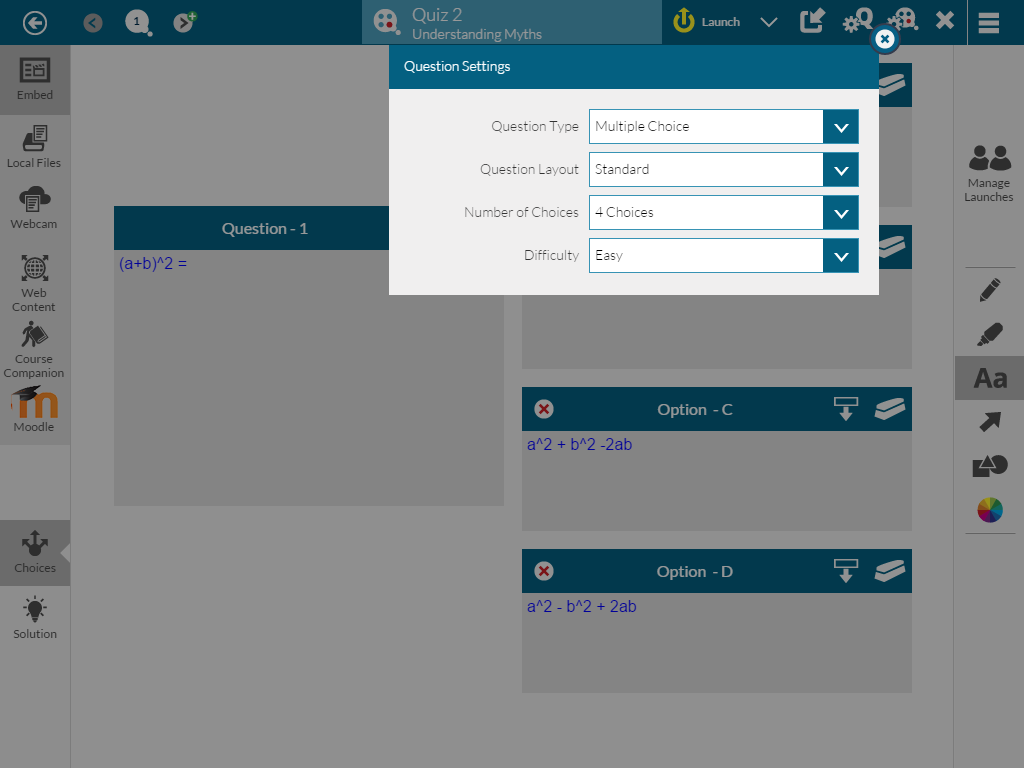 1
2
3
4
To change Question Type
To change Question Layout
To change number of choices against the question
 To set the difficulty level
36
QUIZ
Standard Layout
Vertically Stacked
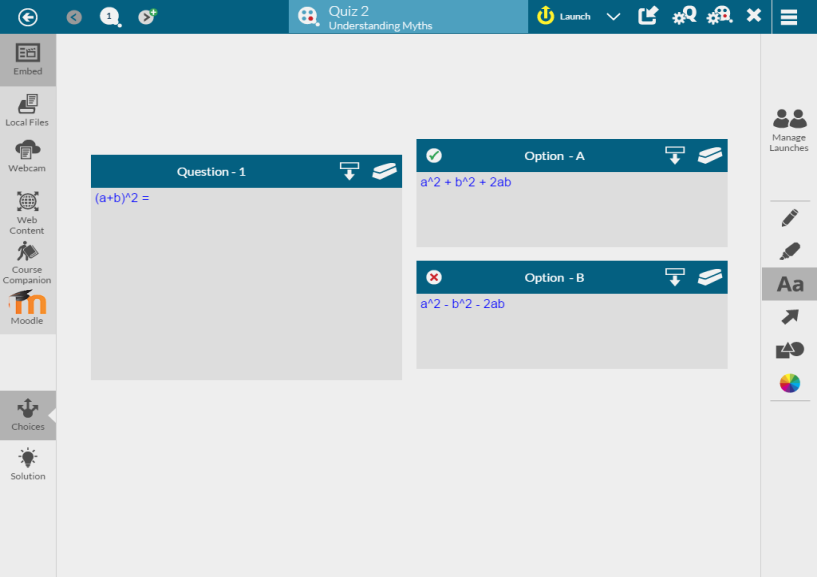 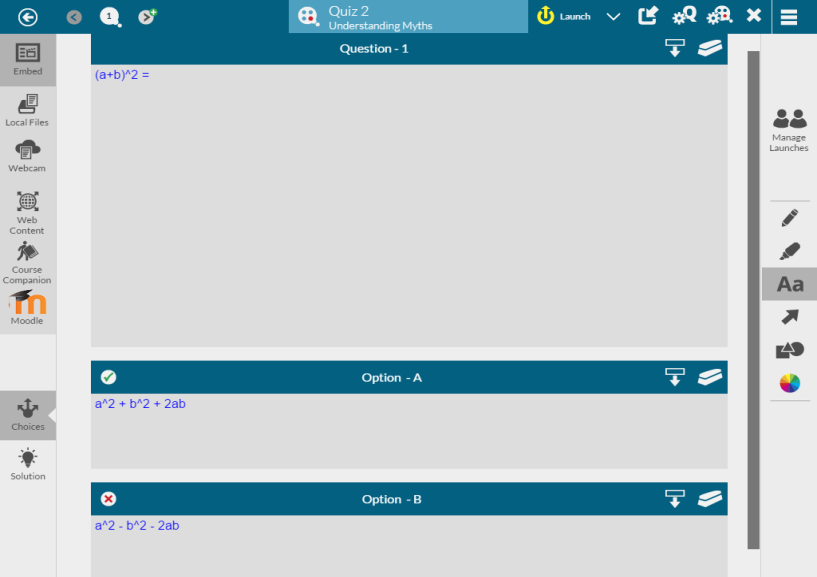 Matrix Layout
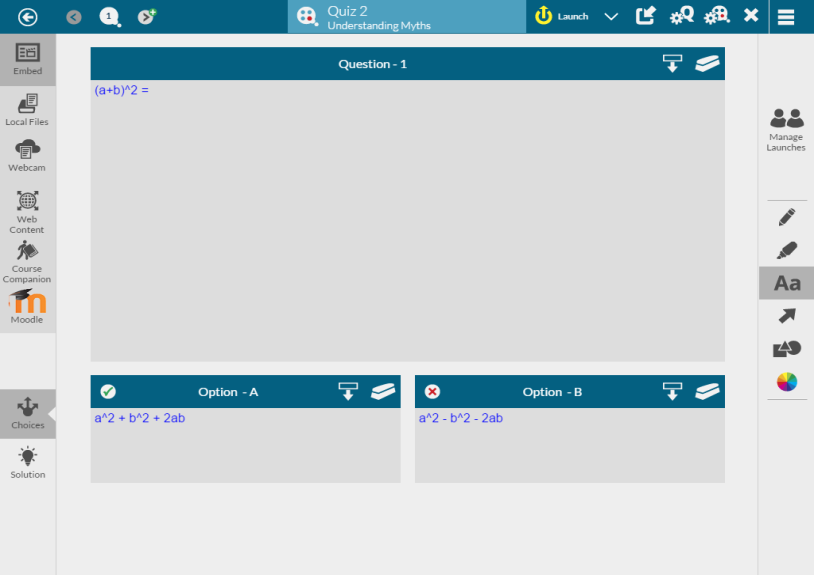 37
QUIZ
Click here to get Quiz level Settings
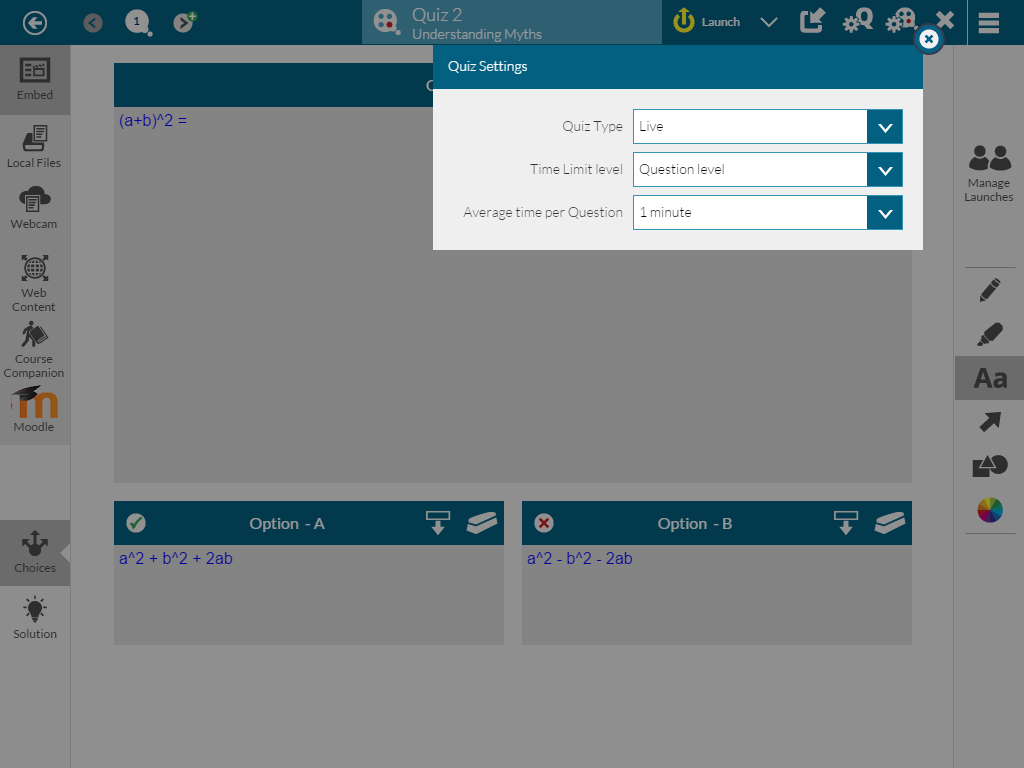 1
2
3
Quiz Type
Time Limit to set as per quiz or as per questions
Total time for Quiz or Avg. time per question
38
QUIZ
Click here to do normal Launch of a Quiz
Click here to do Randomized or Selected Launch
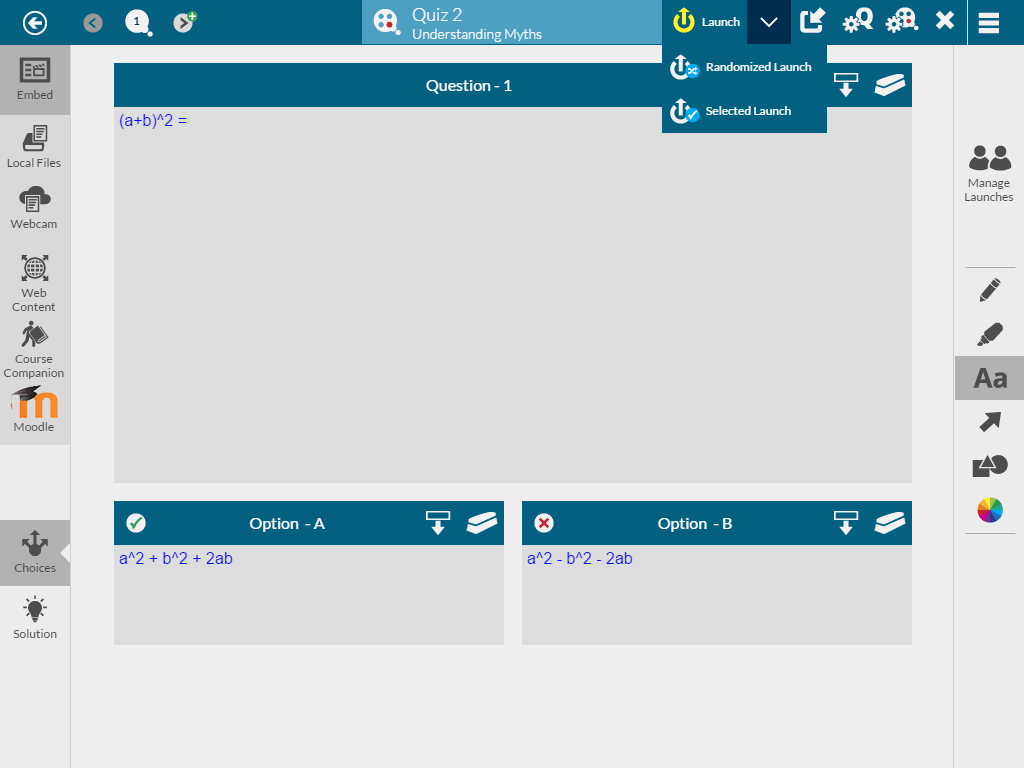 1
2
3
1. Normal launch launches the quiz to all students in the order of quiz set.
2. Randomized launch allows to launch questions in different set of sequence to all students
3. Selected Launch allows you to select the students whom you want to launch the quiz
39
QUIZ
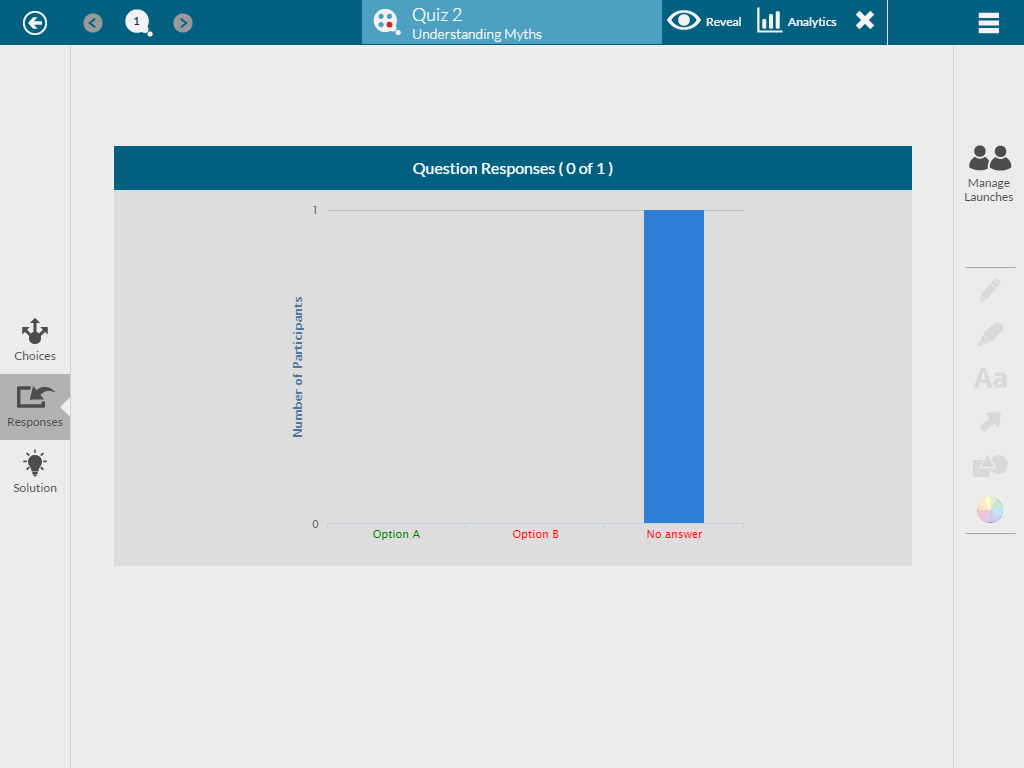 Teacher screen will look like this when the quiz is launched
40
QUIZ
Click here to do reveal the answers to the students
Click here to get the Analytics of the Quiz launched
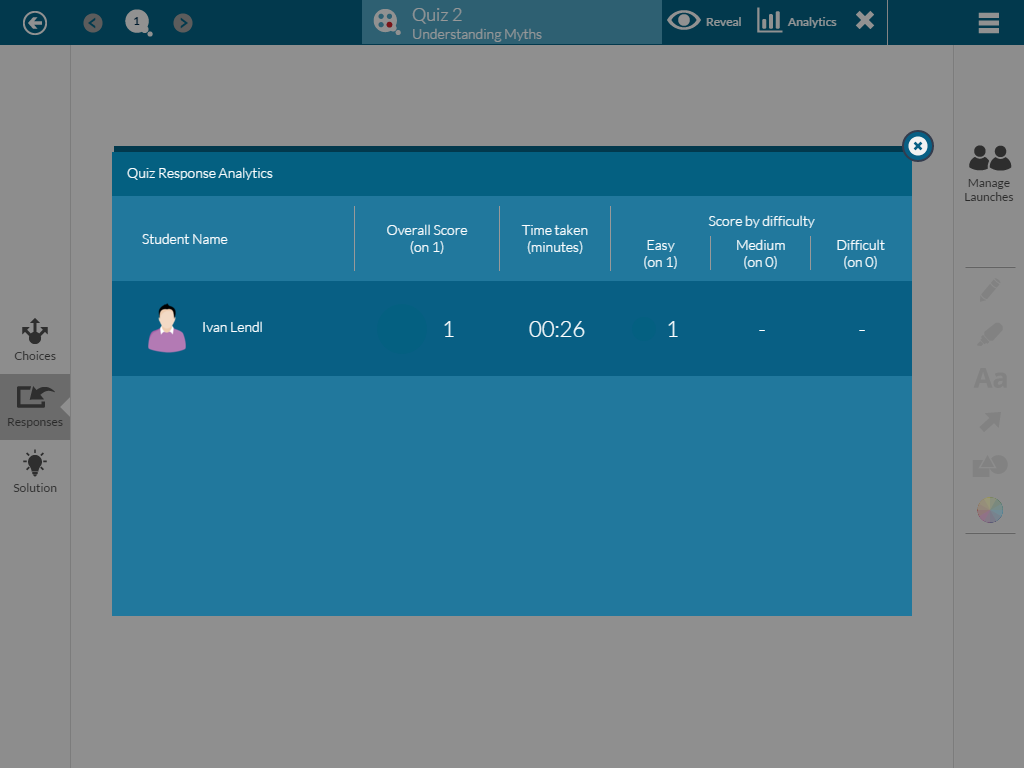 Analytics gives useful information of all the students who answered quiz like Overall Score, Time taken to answer the quiz etc.
41
ASSIGNMENT
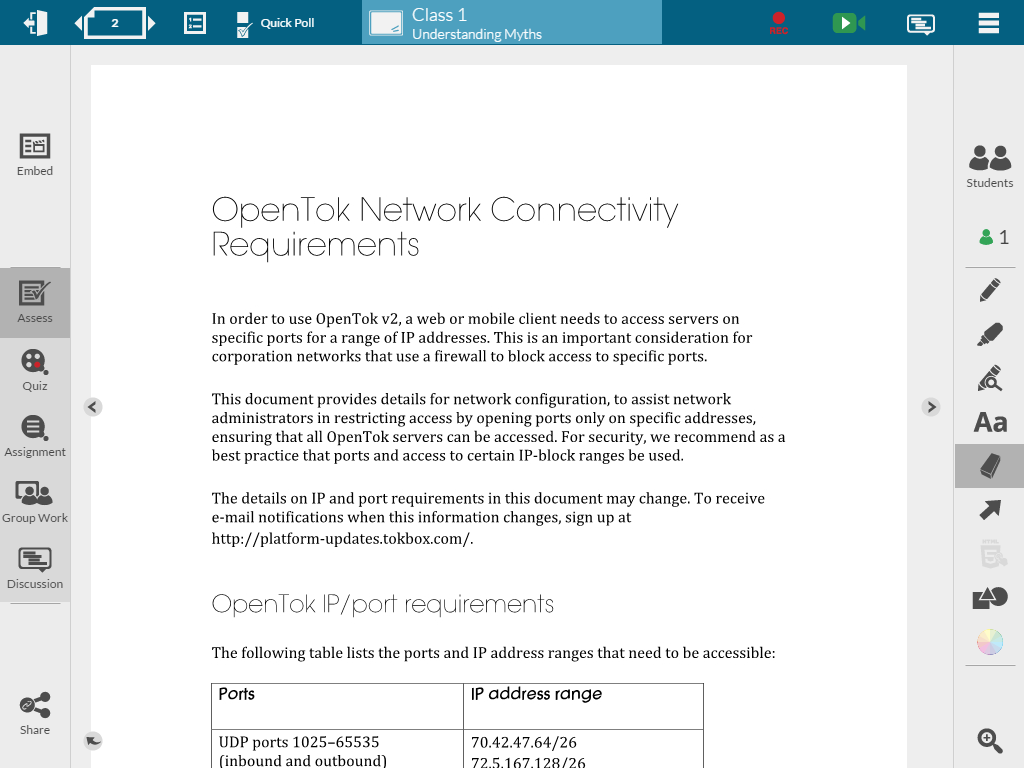 Click here to open Assignment
42
ASSIGNMENT
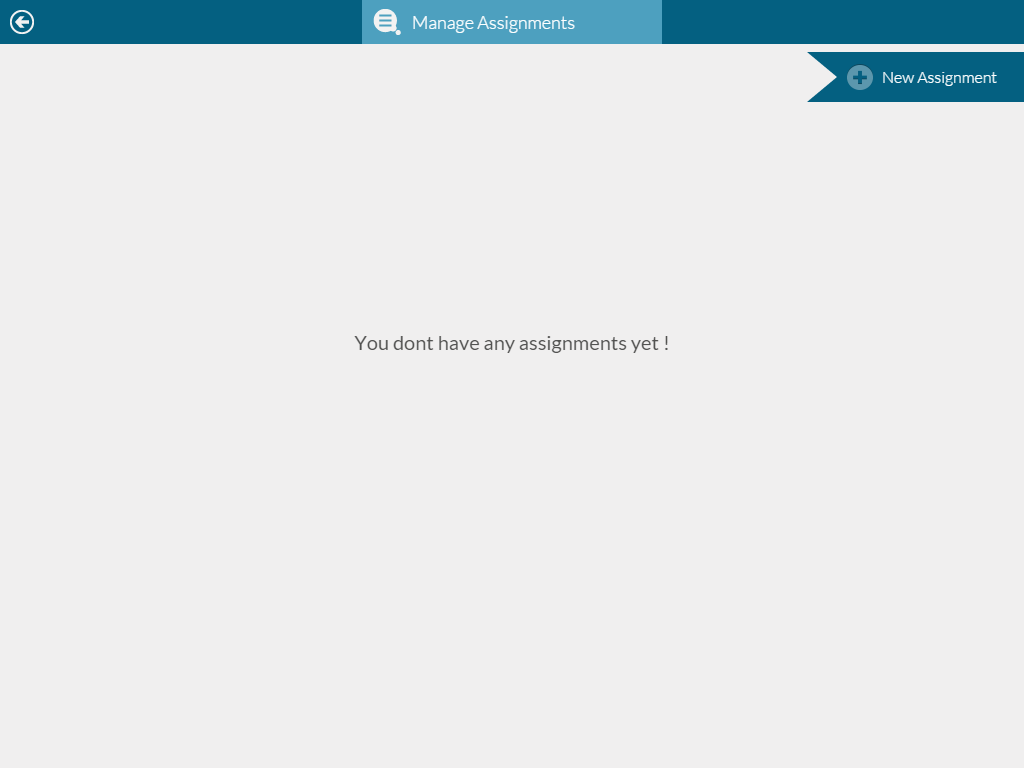 Click here to create new Assignment
43
ASSIGNMENT
2
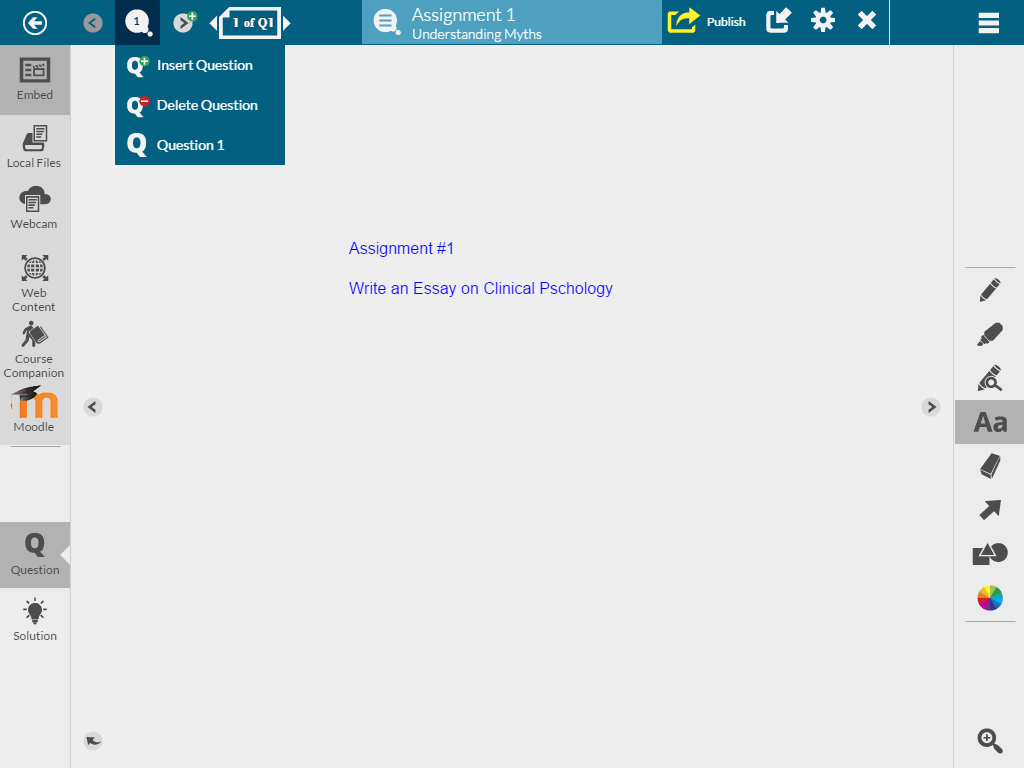 3
4
1
To Embed from various sources
To add a new question on new page
To insert a question
To delete a question
44
ASSIGNMENT
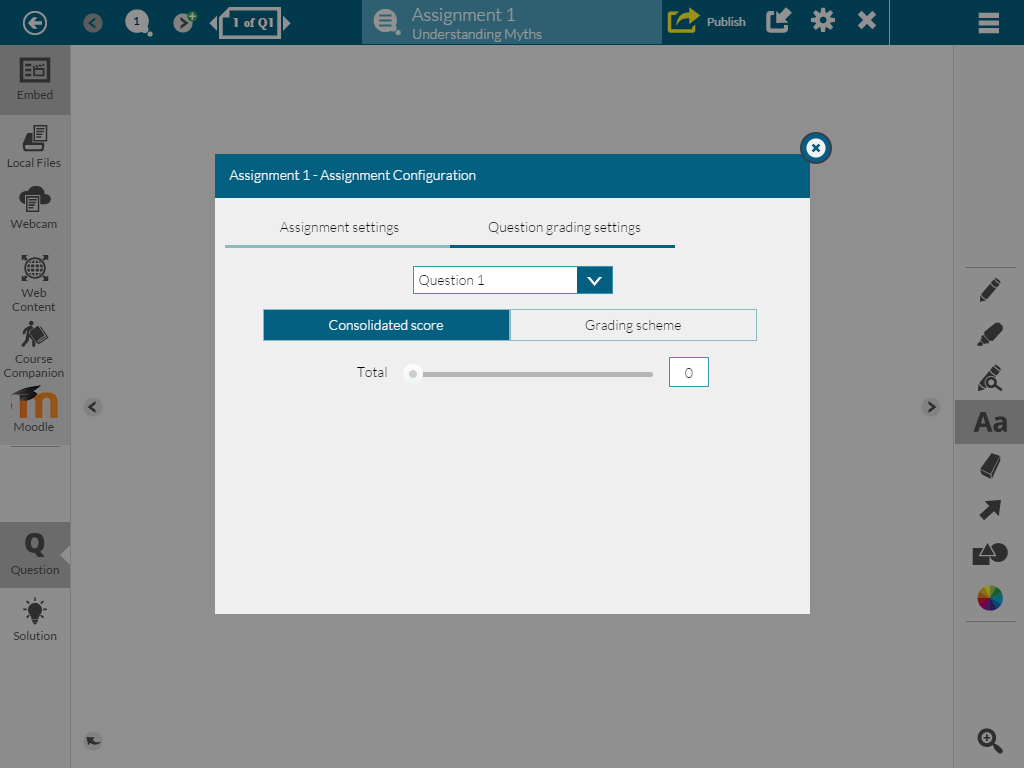 3
2
1
To set assignment settings and score
To import assignment from other Course and Lesson
To publish an assignment
45
DISCUSSIONS
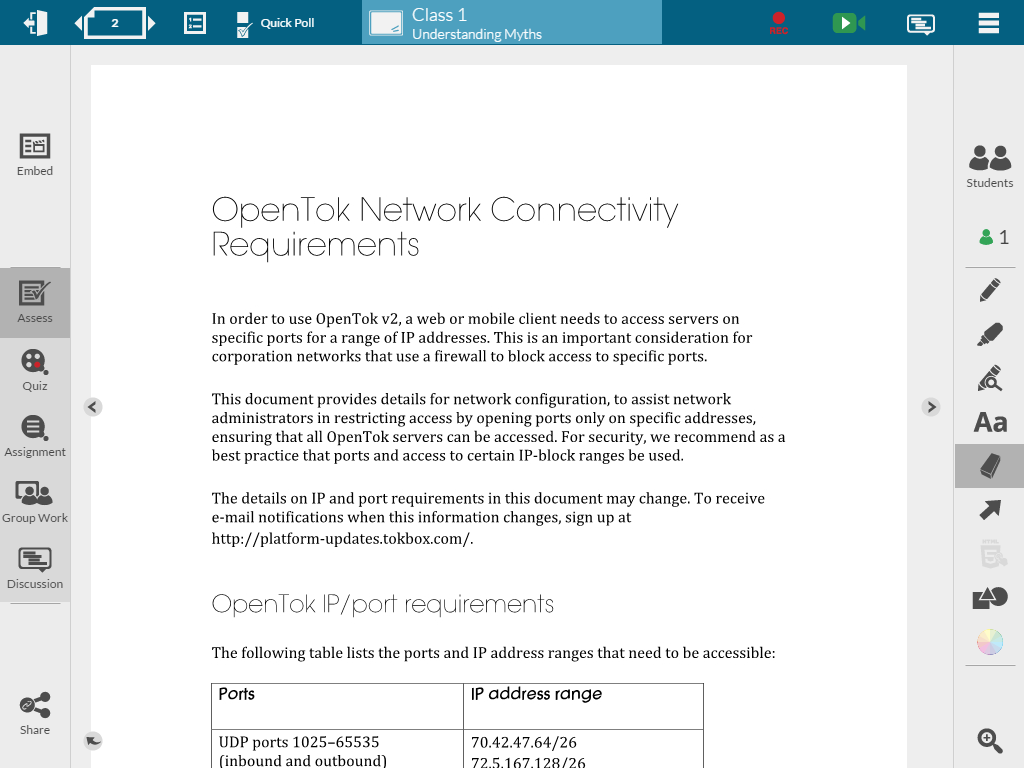 Click here to open Discussion
46
DISCUSSIONS
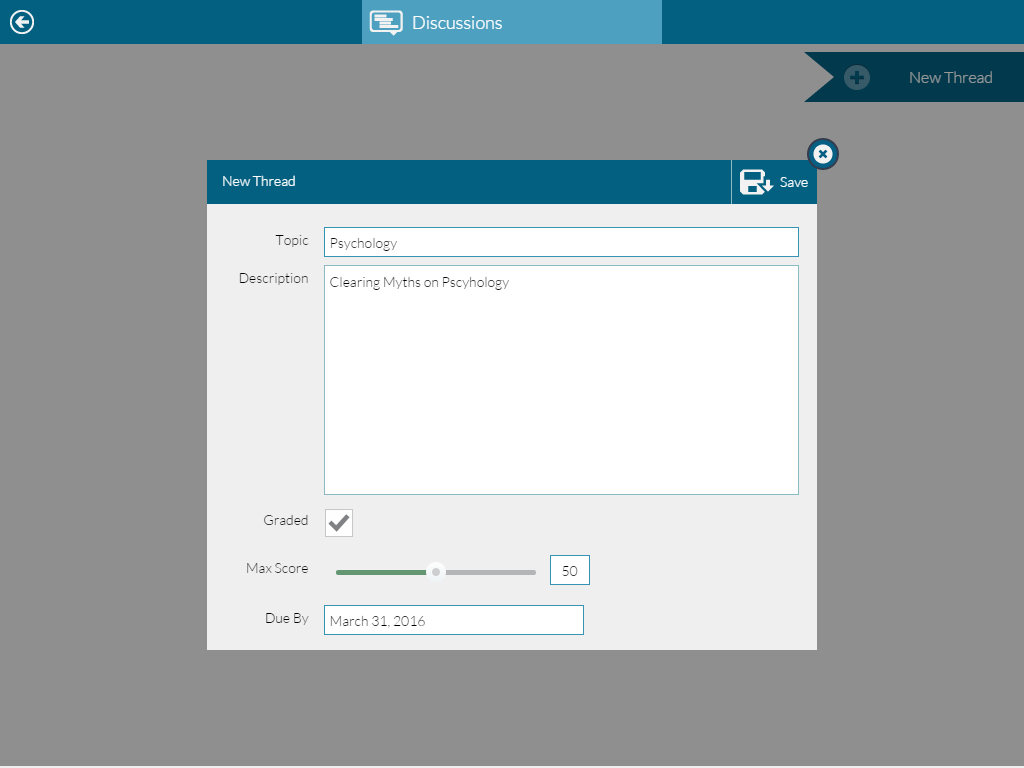 1
6
2
Click to start a new thread
Topic and description for discussions
Tick the check box for graded discussion
Move the slider for max score
Set the due date
Click on save to launch the discussion
3
4
5
47
DISCUSSIONS
6
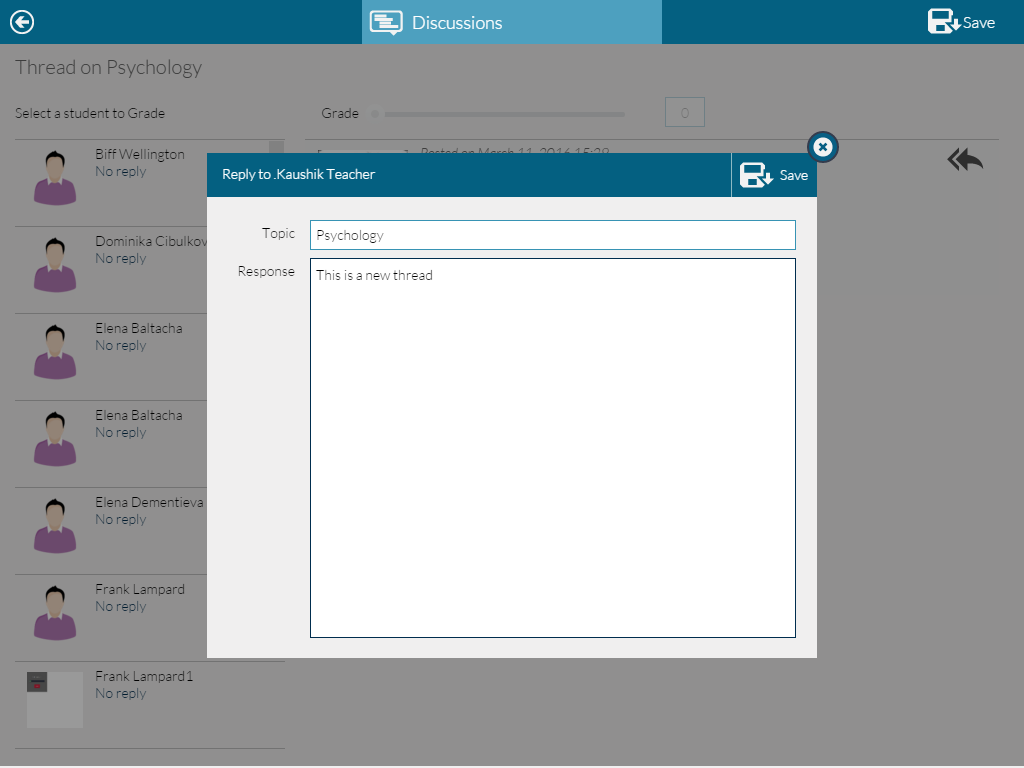 5
3
1
2
Click here to post your reply
Enter your response
Click here to save your response
Select the student to view the response
Move the slider to grade the response
Click here to save
4
48
SHARE  FILE
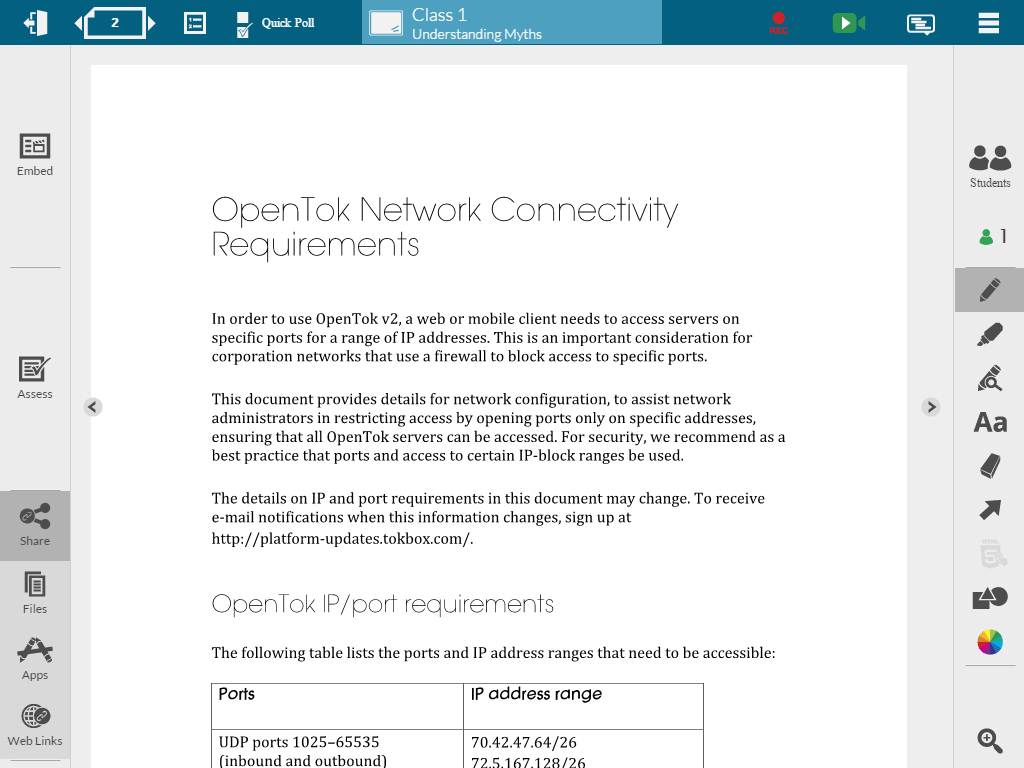 Click here to Share File
49
SHARE  FILE
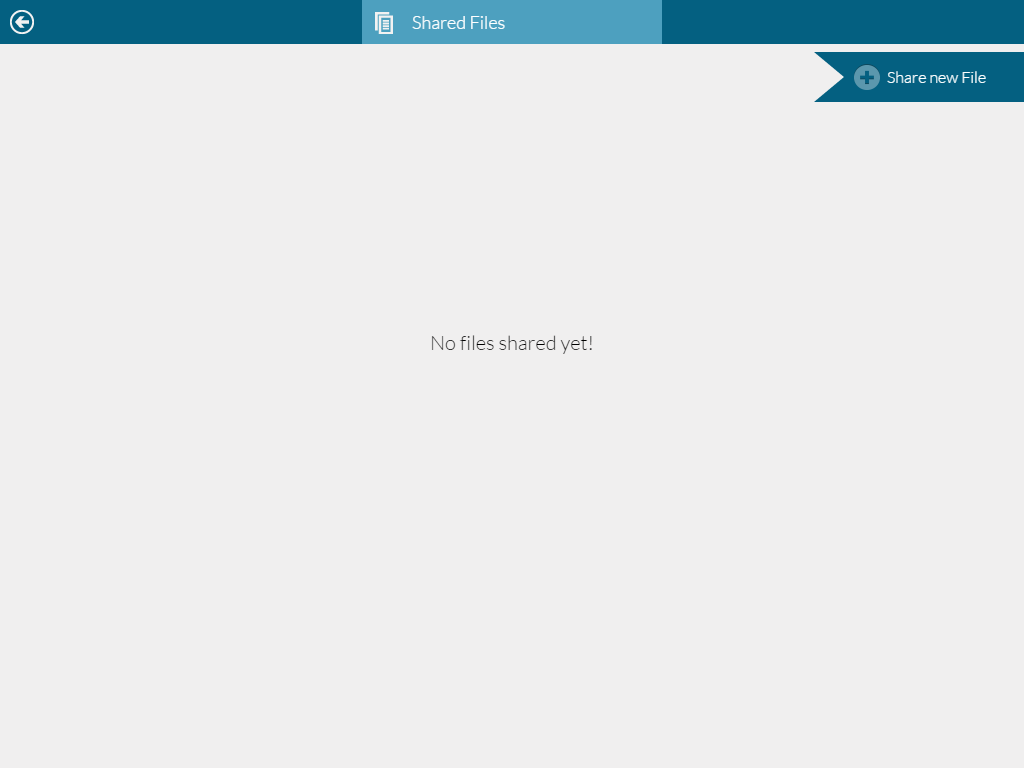 Click here to share a new file
50
SHARE  FILE
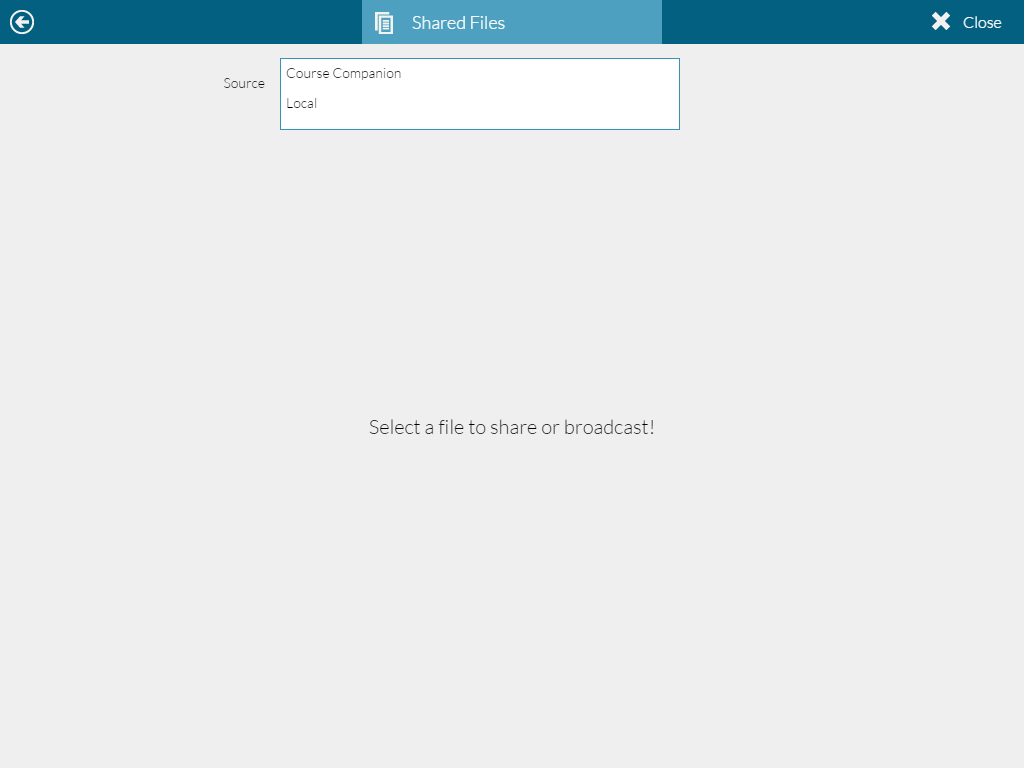 Click here to close
Select file source
51
SHARE  FILE
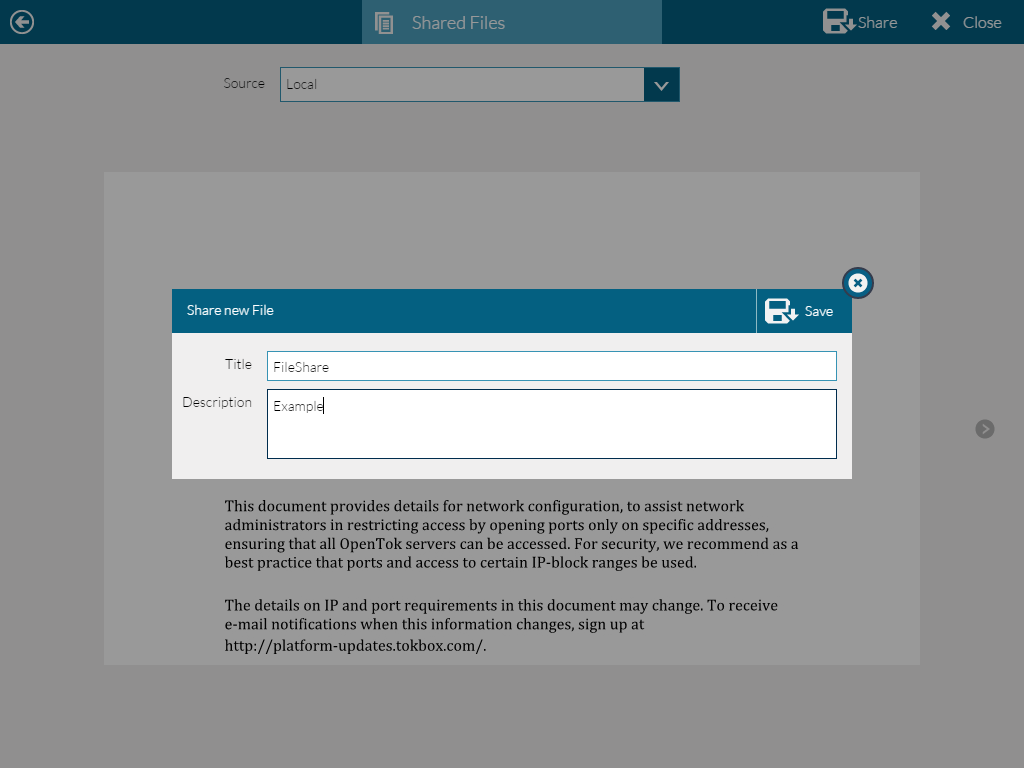 Click to share
Click to save
Enter title and description
52
SHARE  WEB  LINK
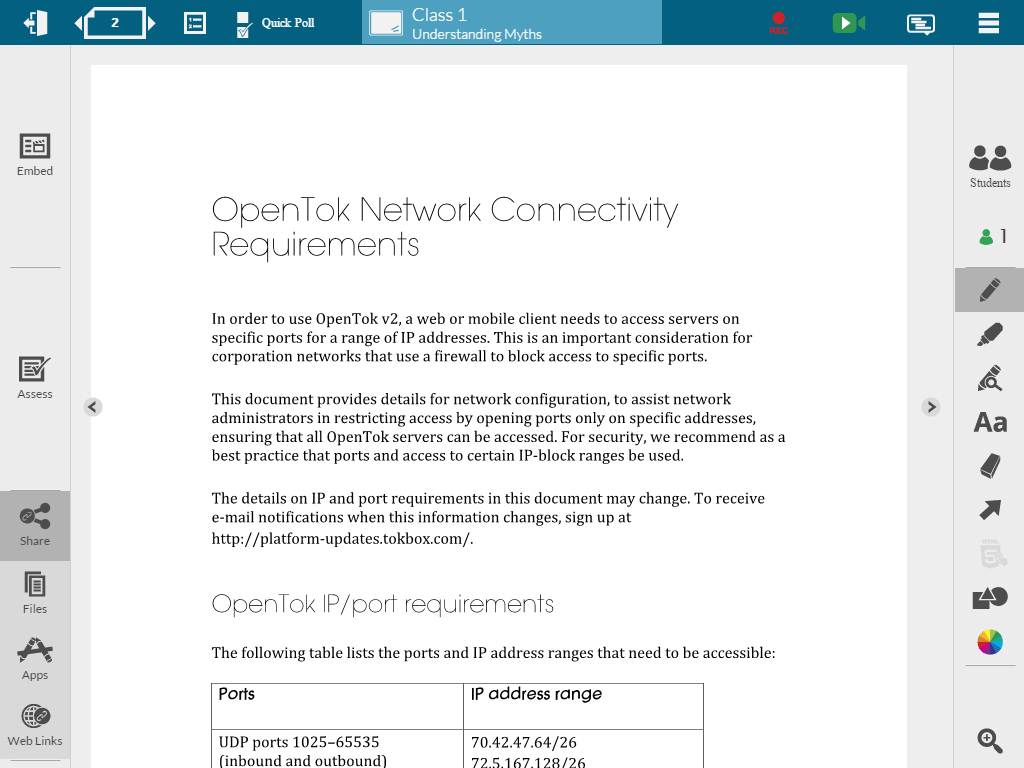 Click here to share web link
53
SHARE  WEB  LINK
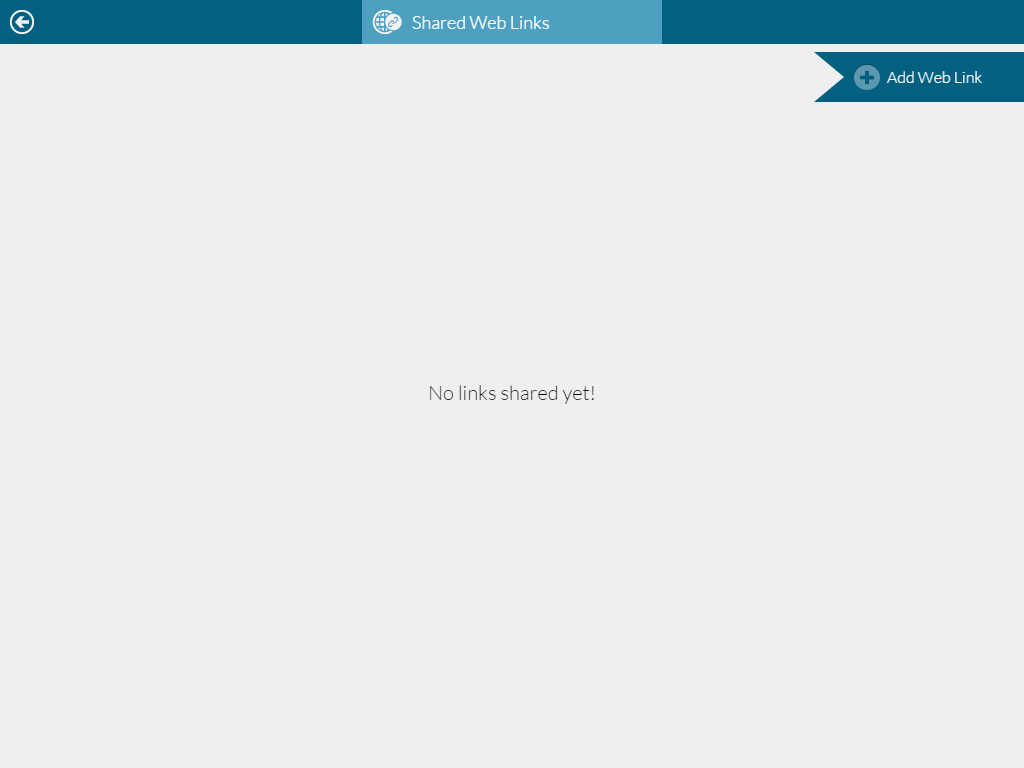 Click here to Share a new web link
54
SHARE  WEB  LINK
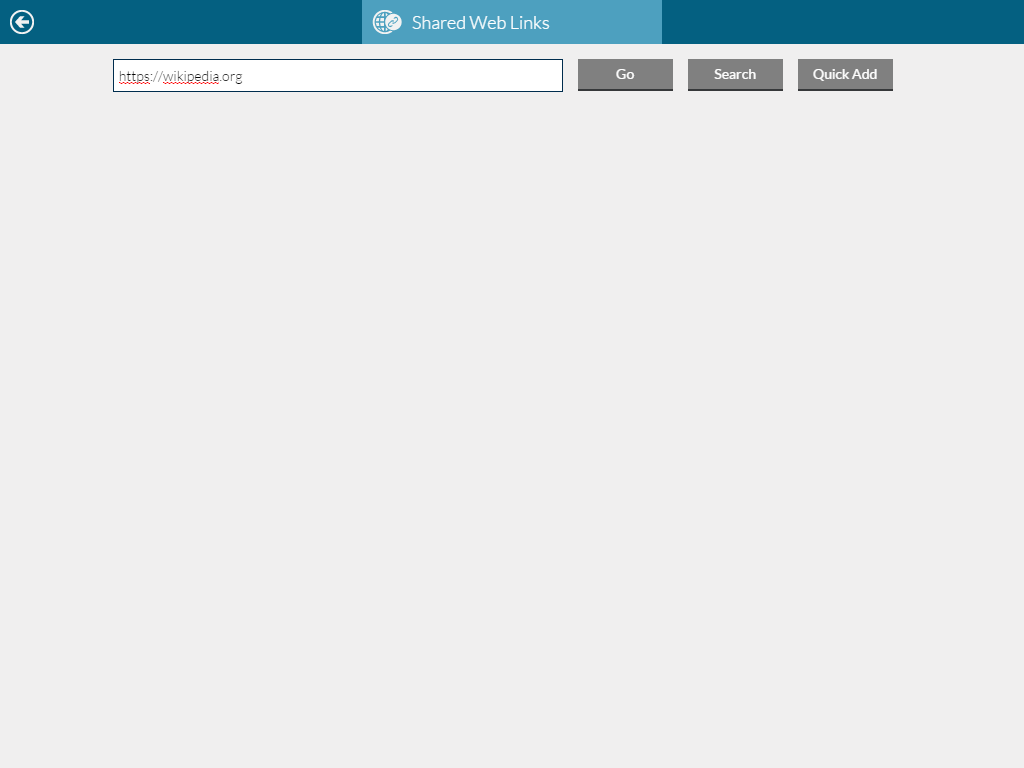 Type the URL
Click ‘go’ to open the webpage
Click ‘quick add’ to share the link without opening webpage
Click ‘search’ to search for the webpage
55
SHARE  WEB  LINK
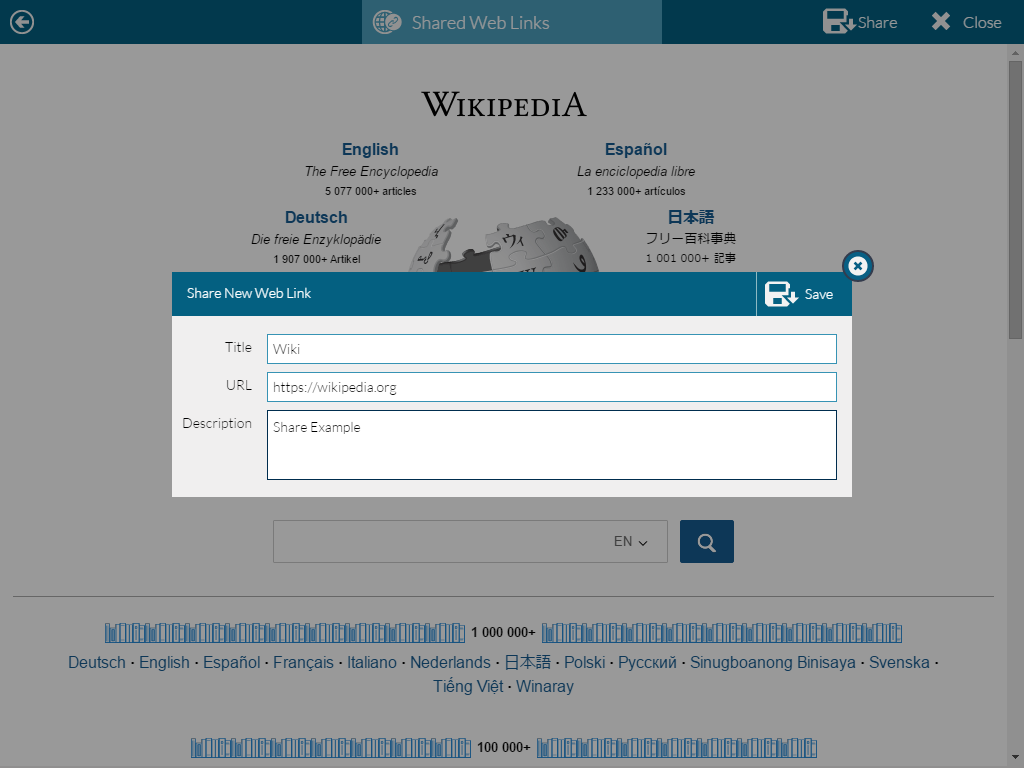 Click to share
Click to save
Type title and description
56